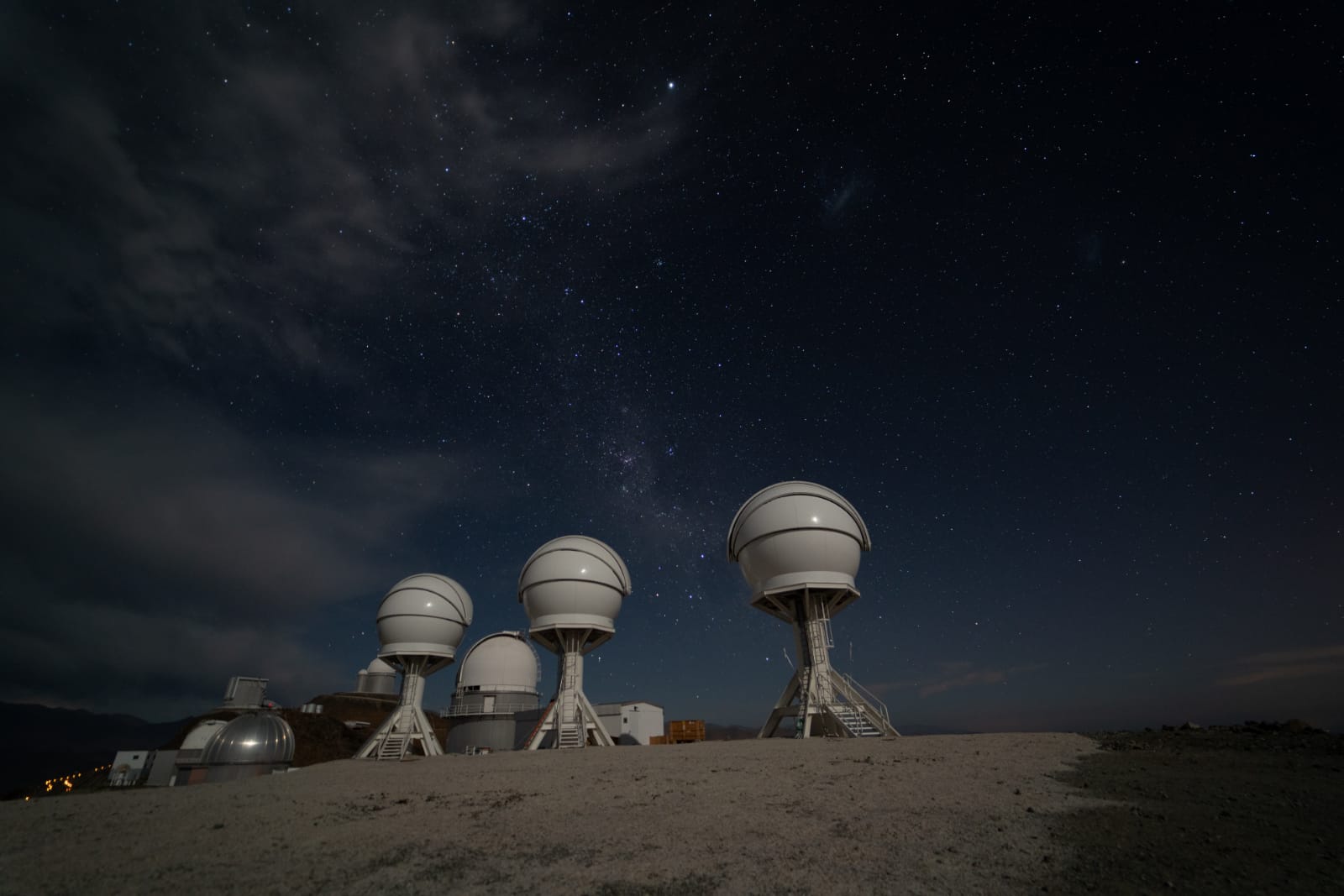 Help mee met zoeken naar zwarte gaten via 
Black Hole Finder
Daniëlle Pieterse
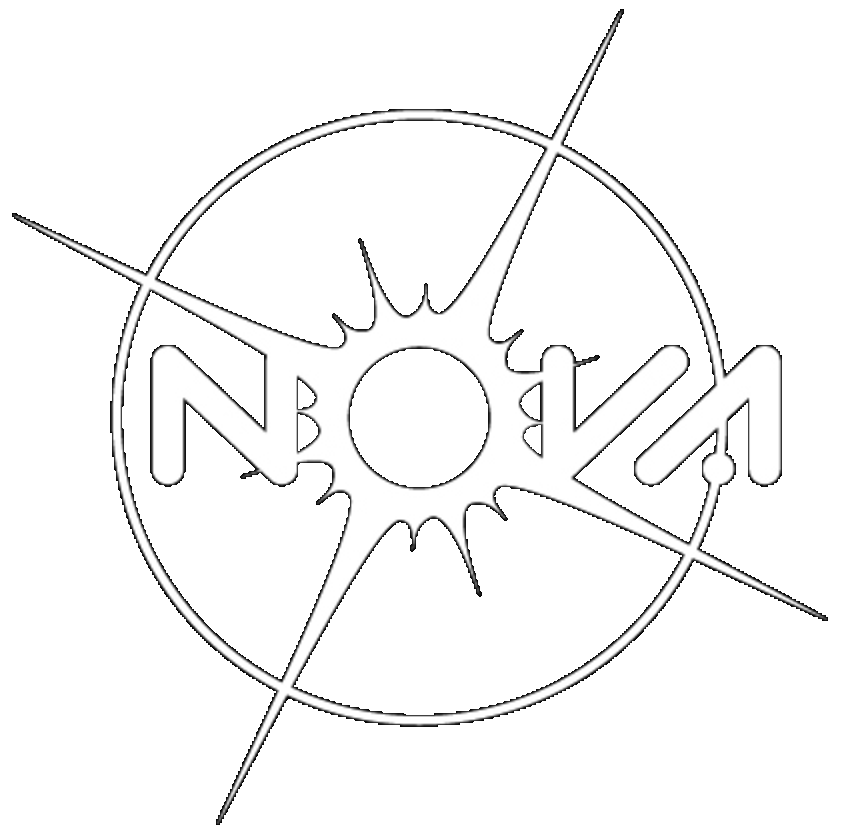 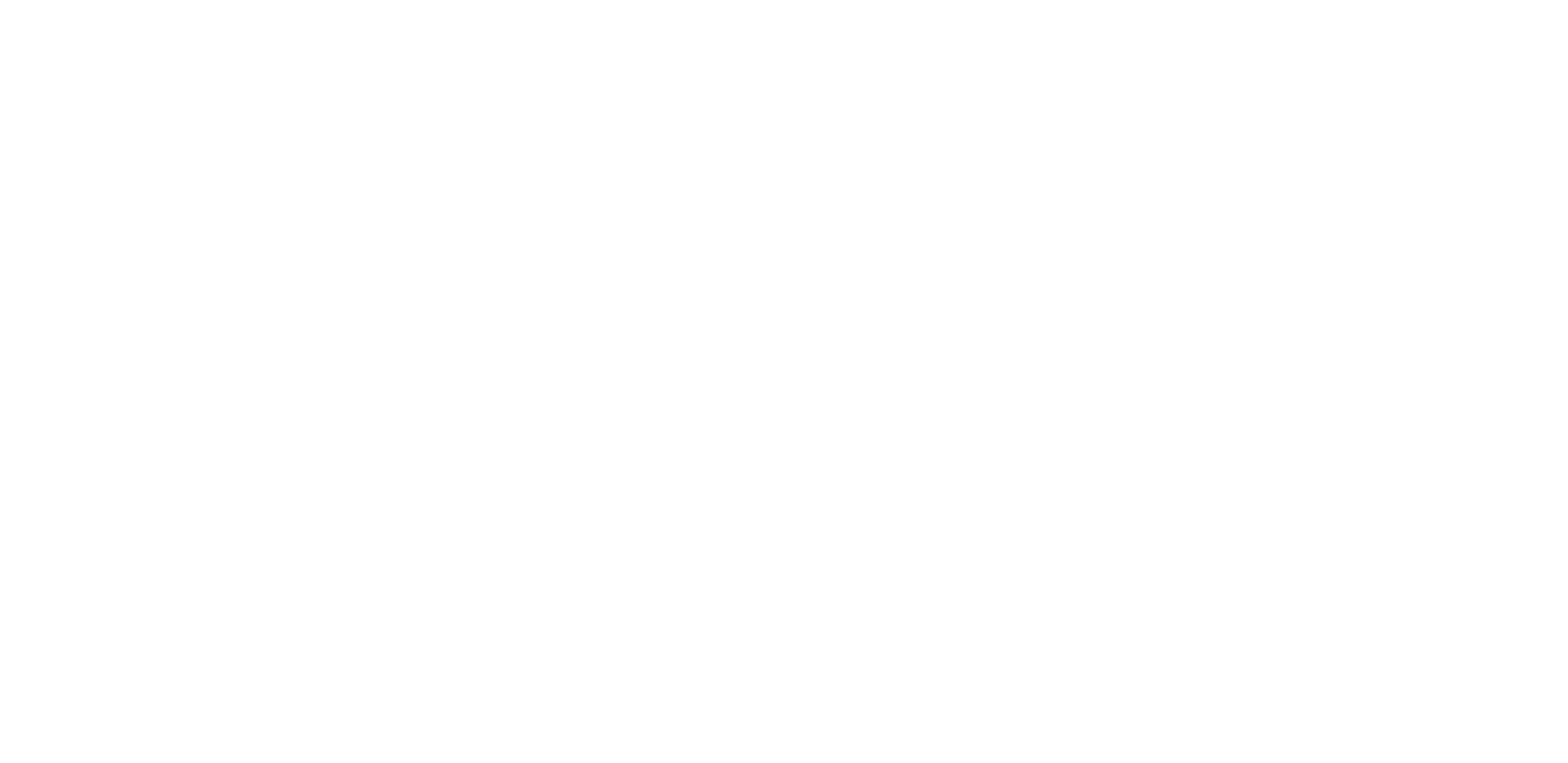 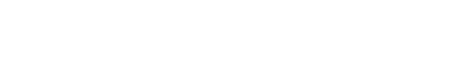 Zwarte gaten
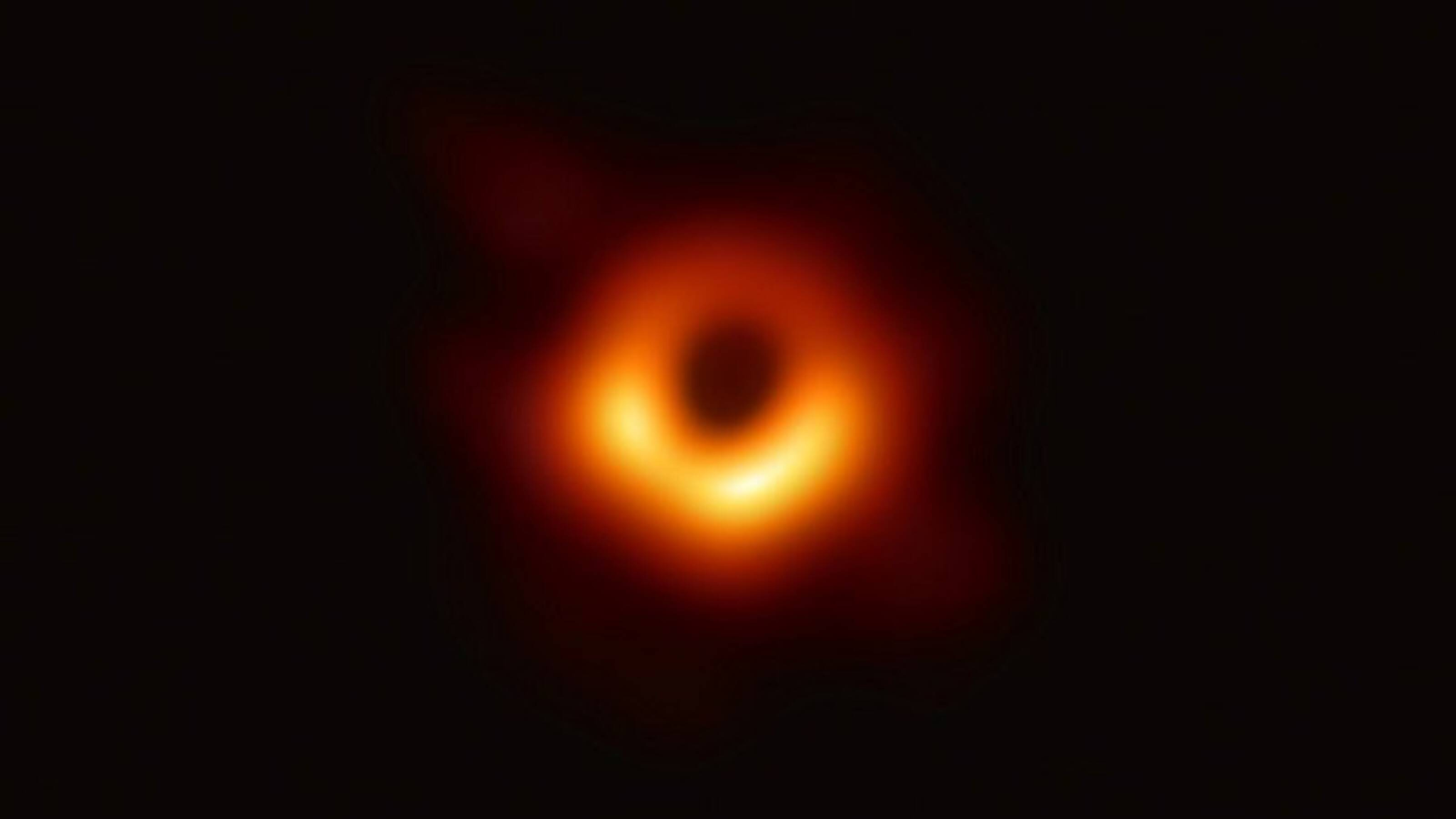 Zwart gat
Extreem sterke zwaartekracht
Zelfs licht kan niet ontsnappen
Alleen foto’s van de twee dichtstbijzijnde superzware zwarte gaten

Botsingen van neutronensterren
Geboorteplaatsen zwarte gaten
Neutronenster
Massa vergelijkbaar met de zon
straal 10 km
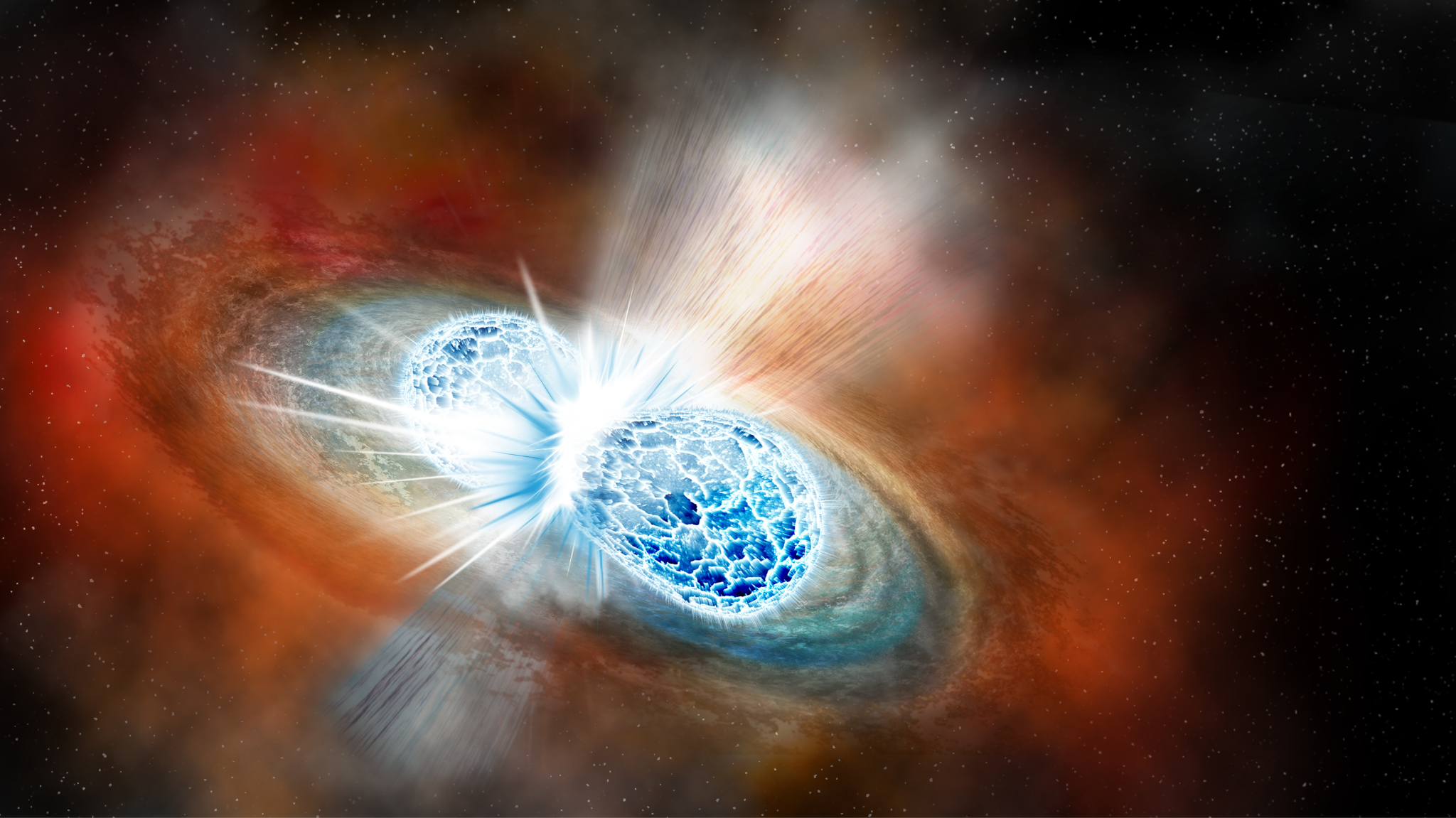 Volume neutronenster is:
0.000000000000004
(4x10-15) keer de zon
Botsingen van neutronensterren
> 85% van sterren leeft in een dubbelstersysteem

Energieverlies door zwaartekrachtgolven

Straling in verschillende golflengtes
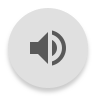 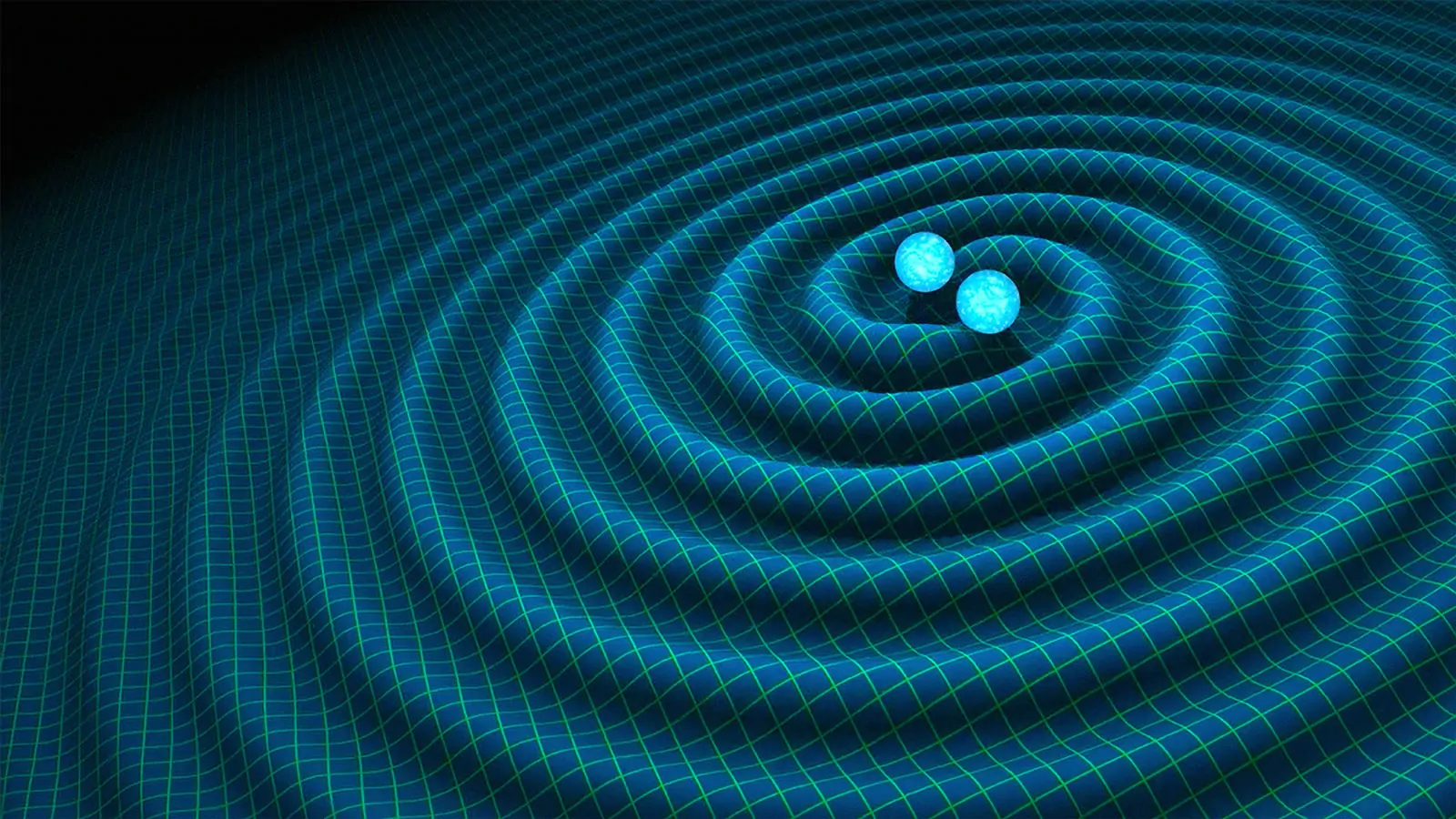 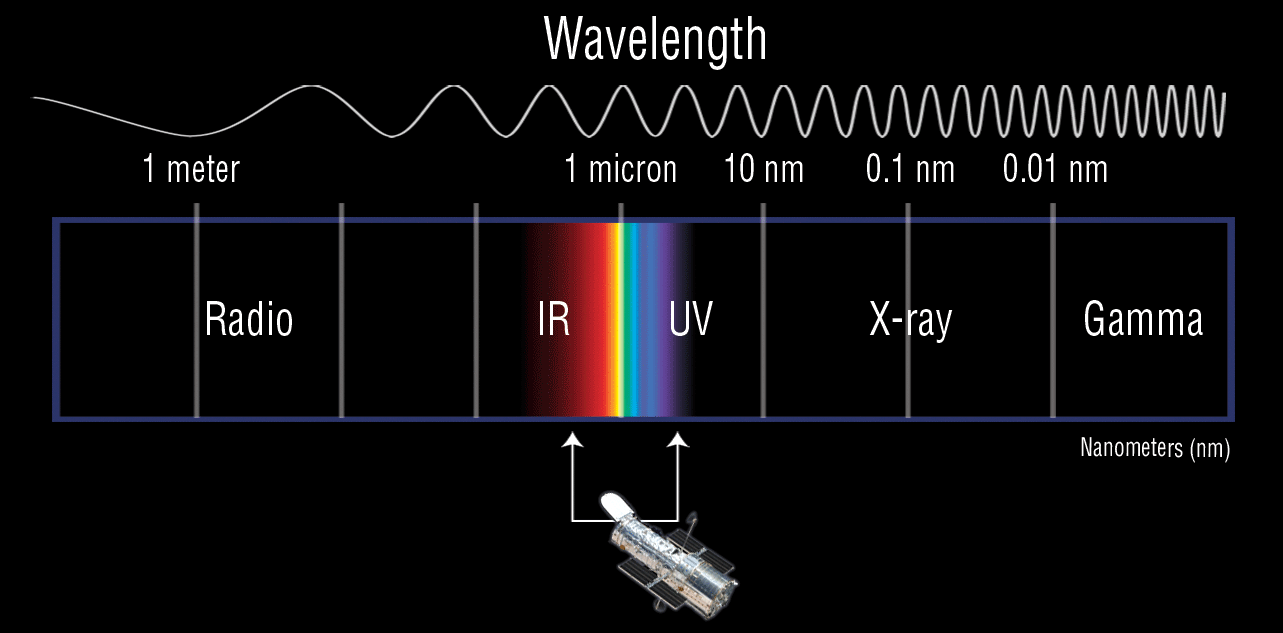 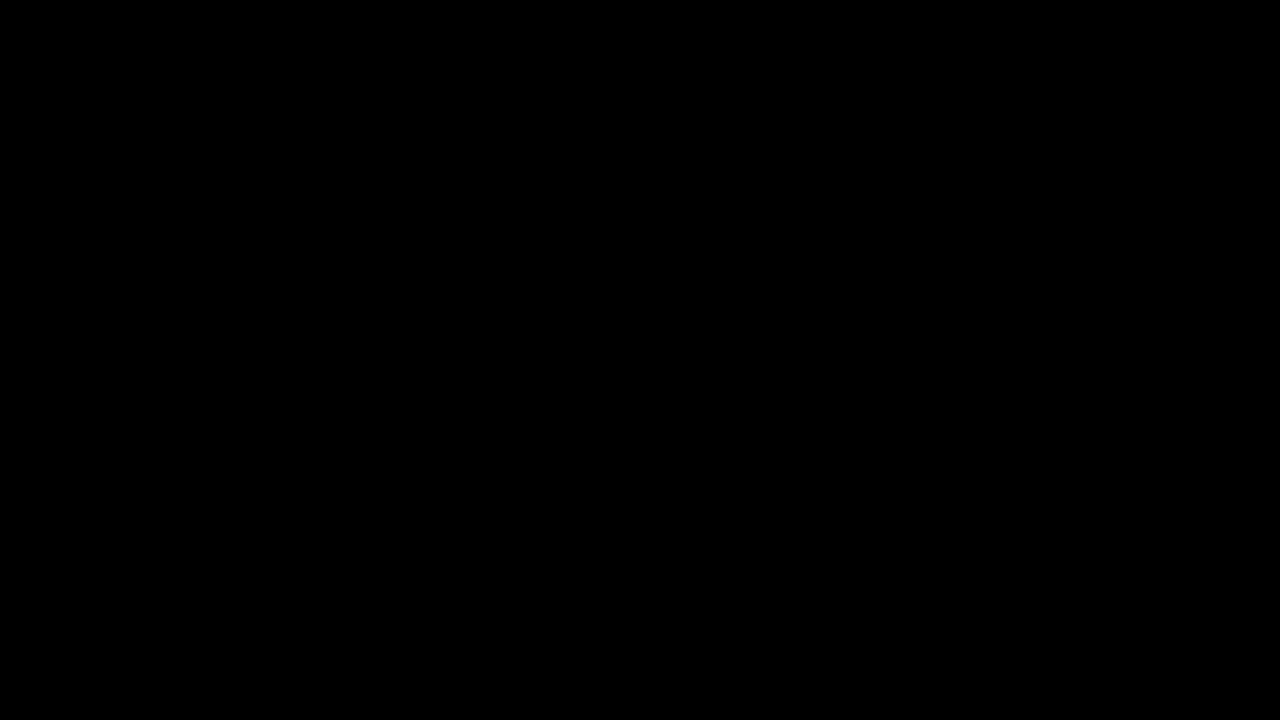 De botsingen vinden
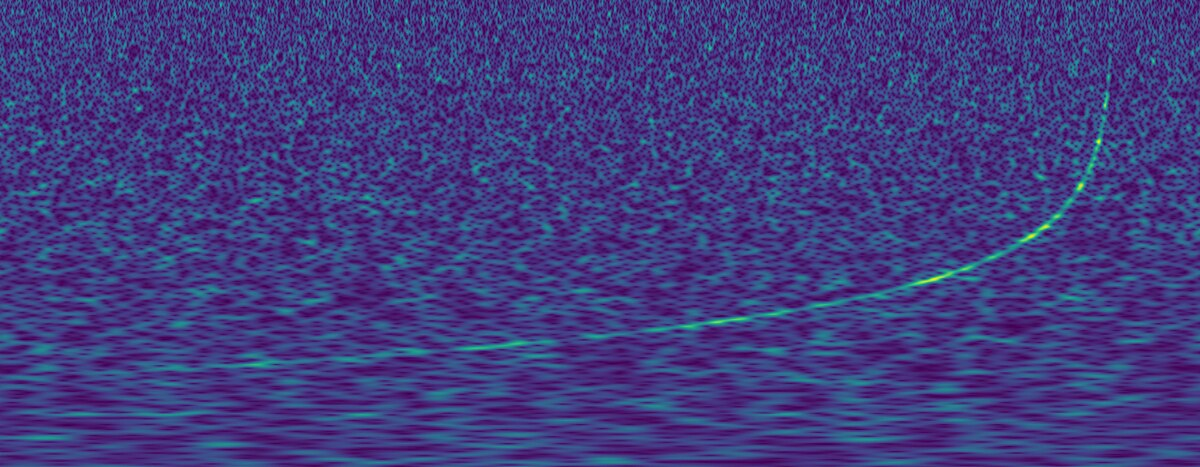 Lokalisatie met
telescopen met een breed beeldveld
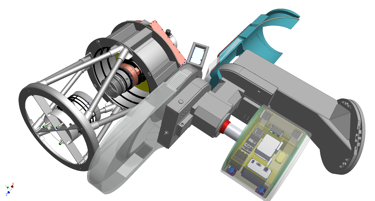 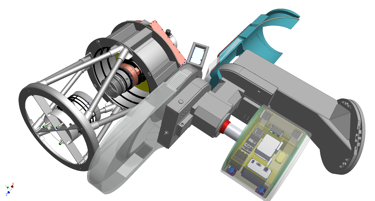 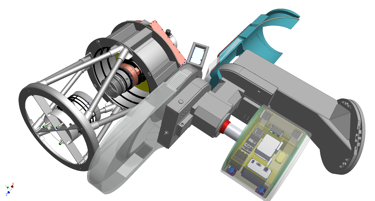 Detectie
zwaartekrachtgolf
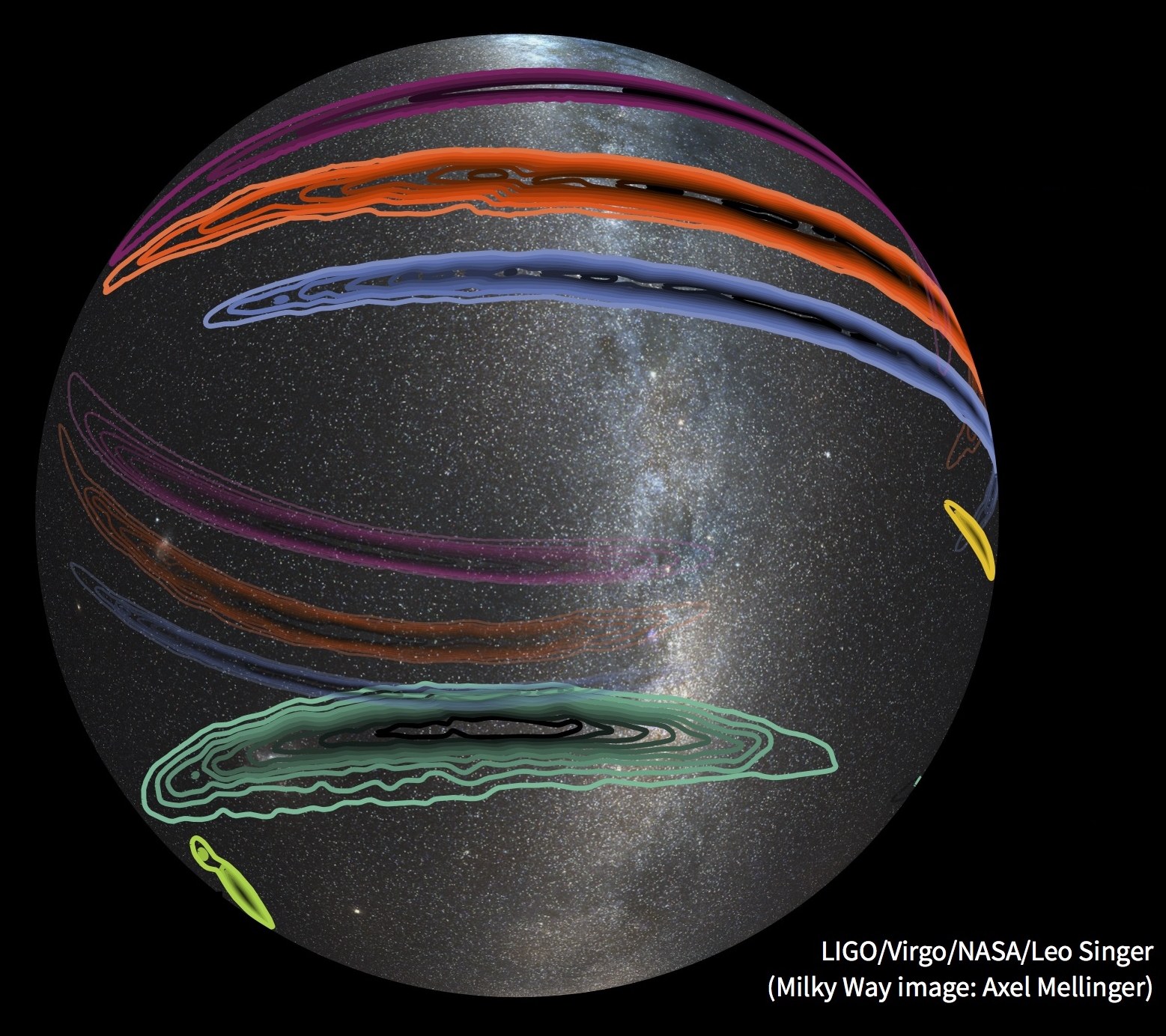 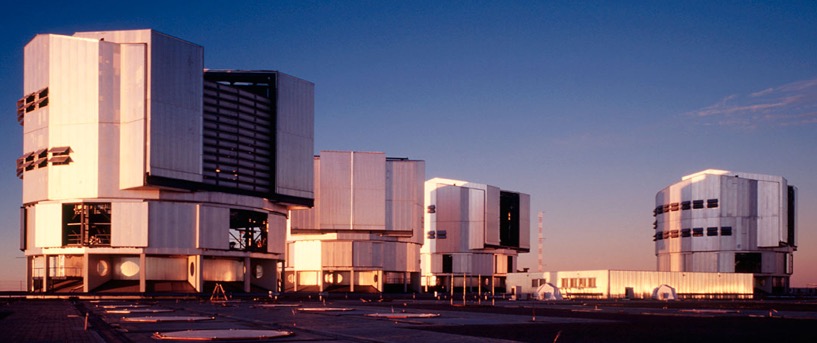 Grove 
positie
Follow-up met grote telescopen
BlackGEM & MeerLICHT
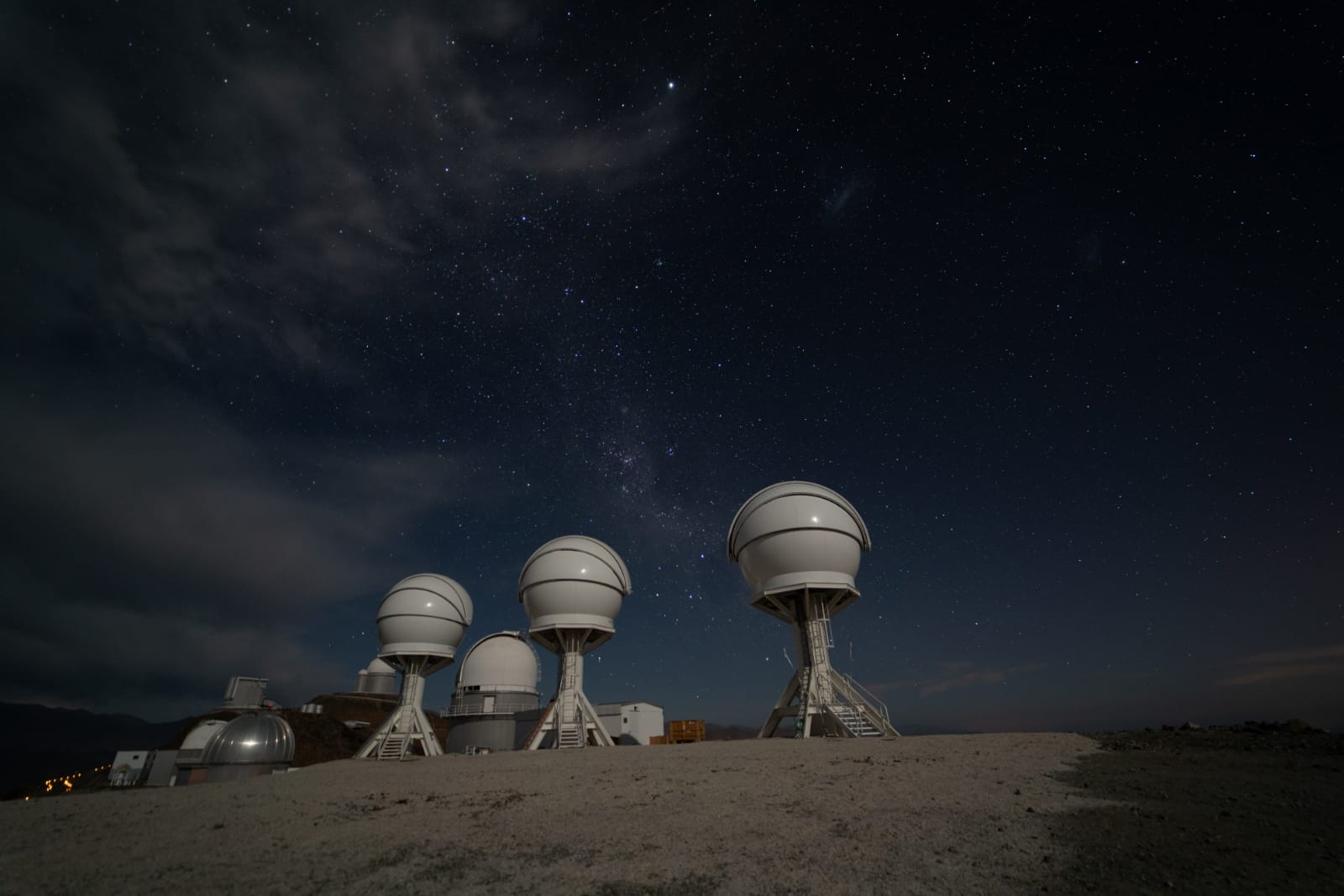 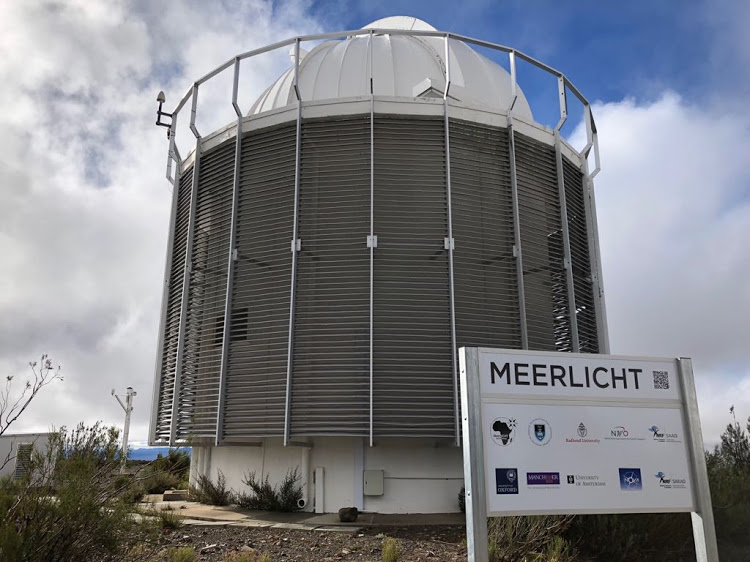 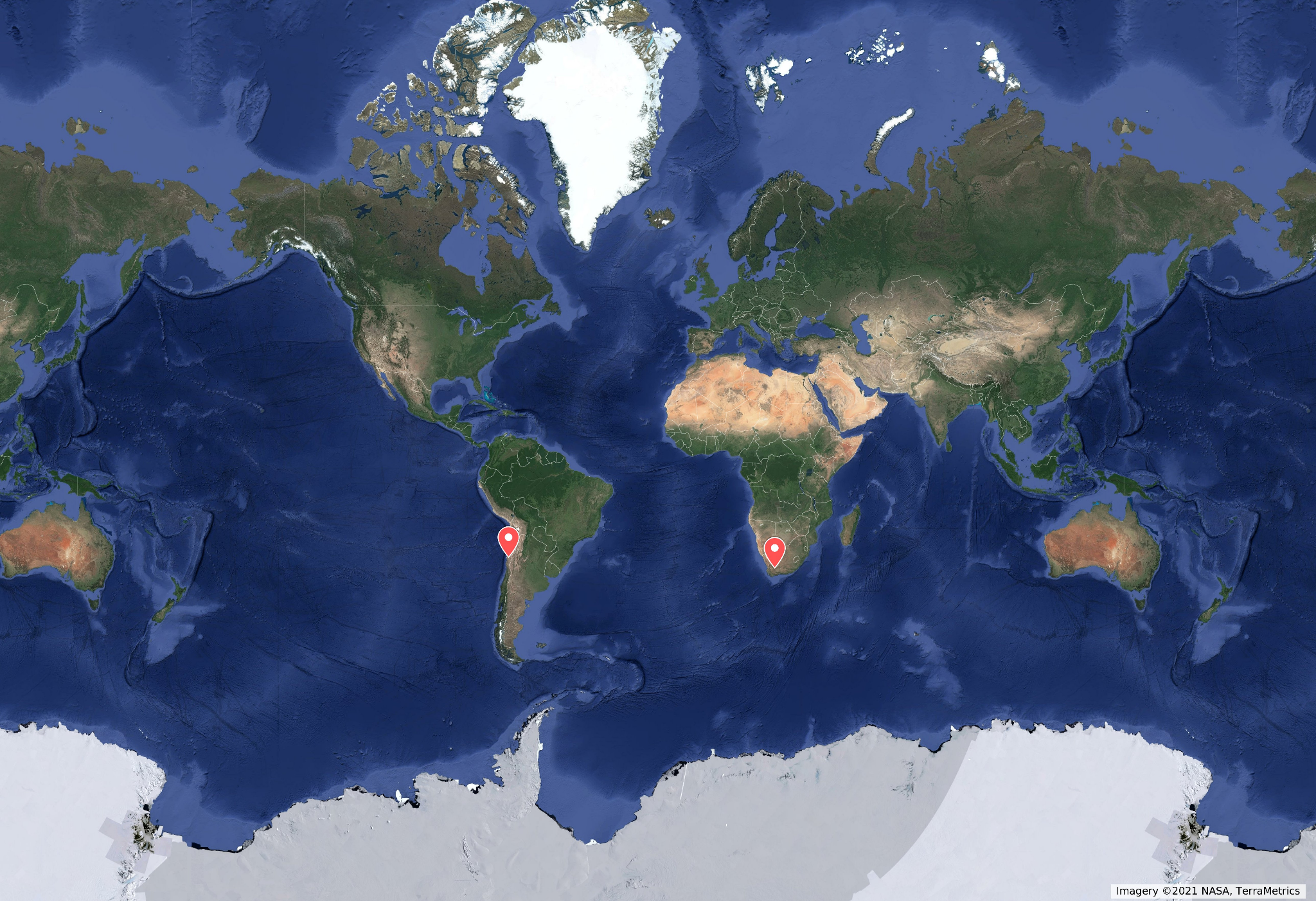 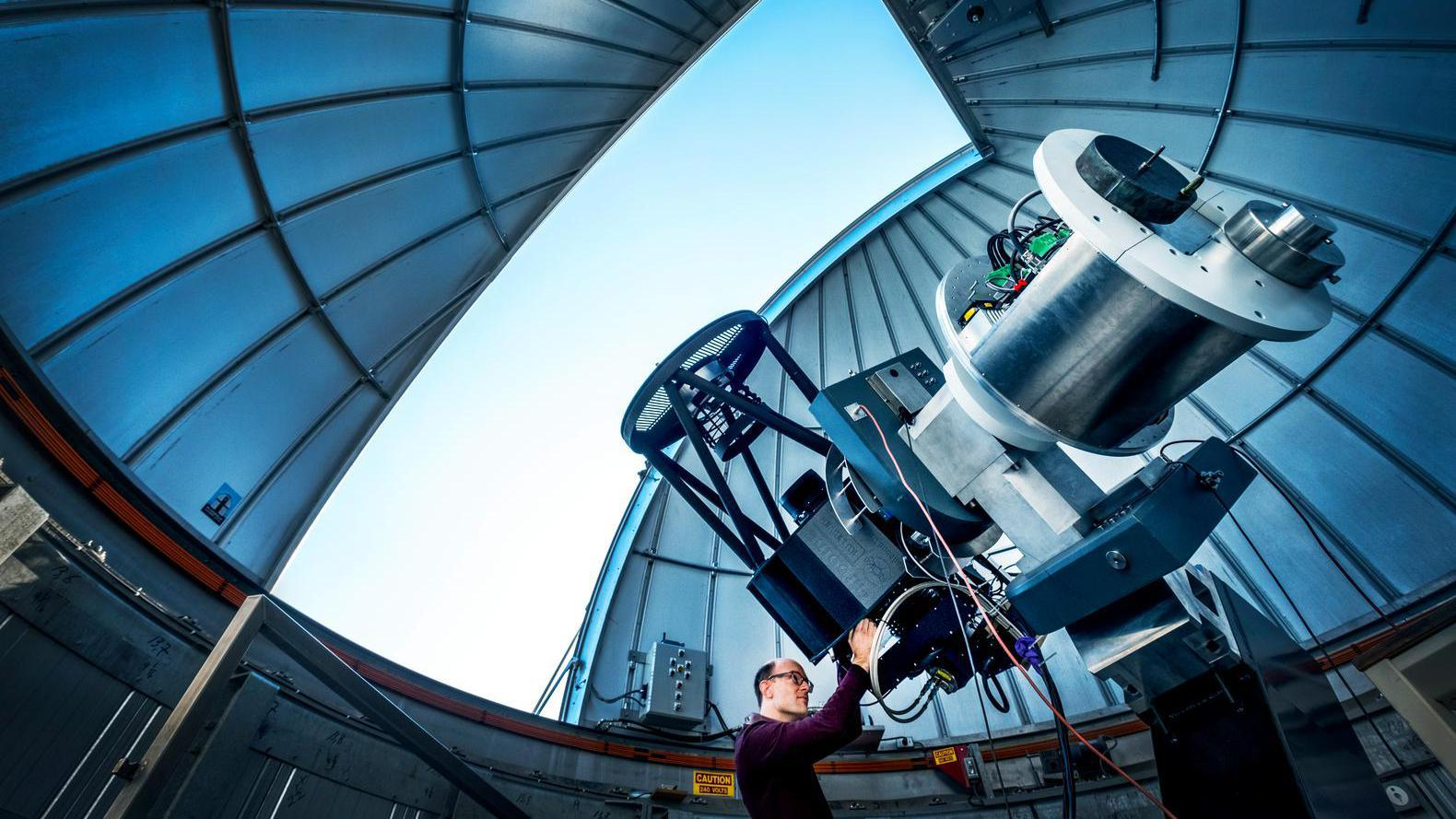 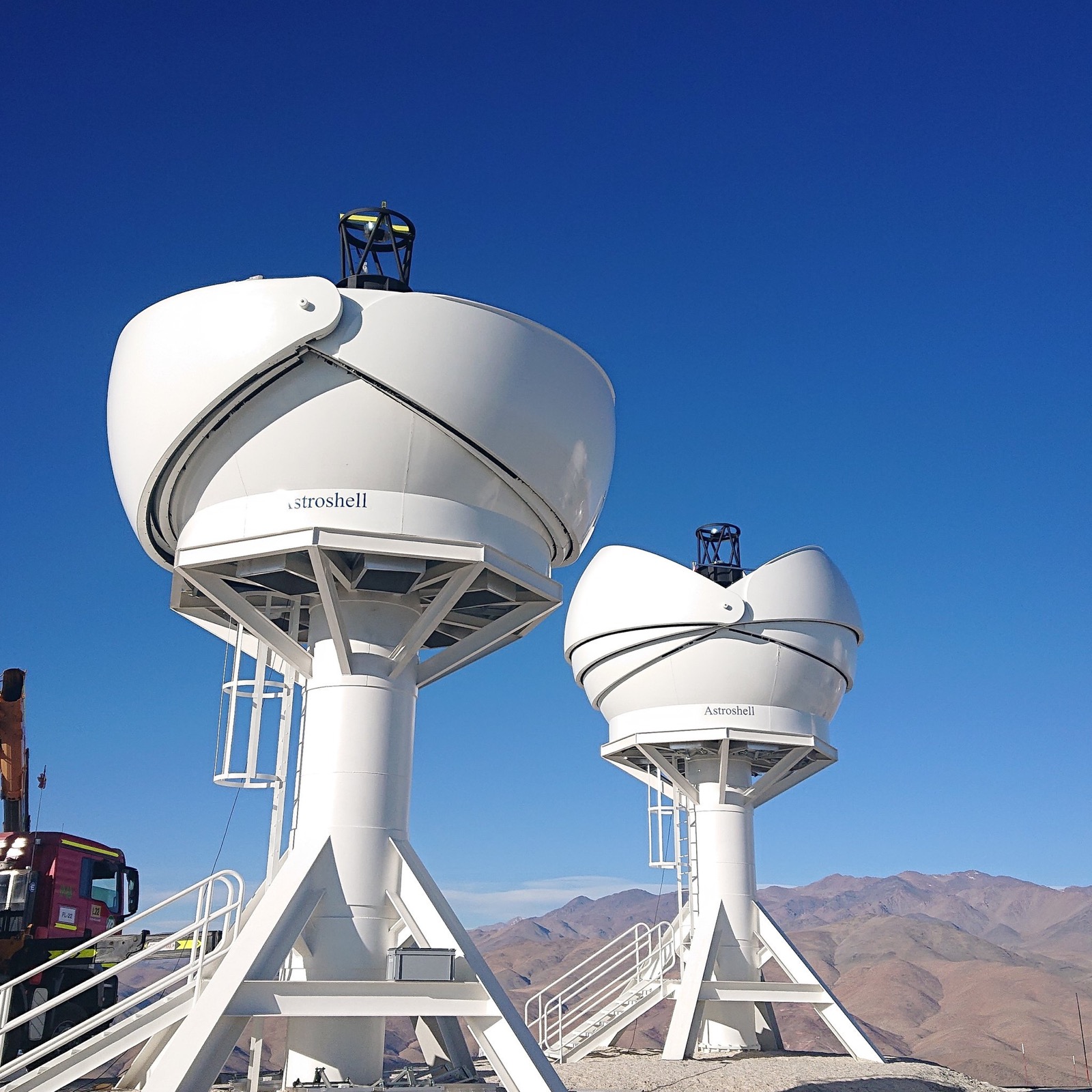 BlackGEM waarnemingen
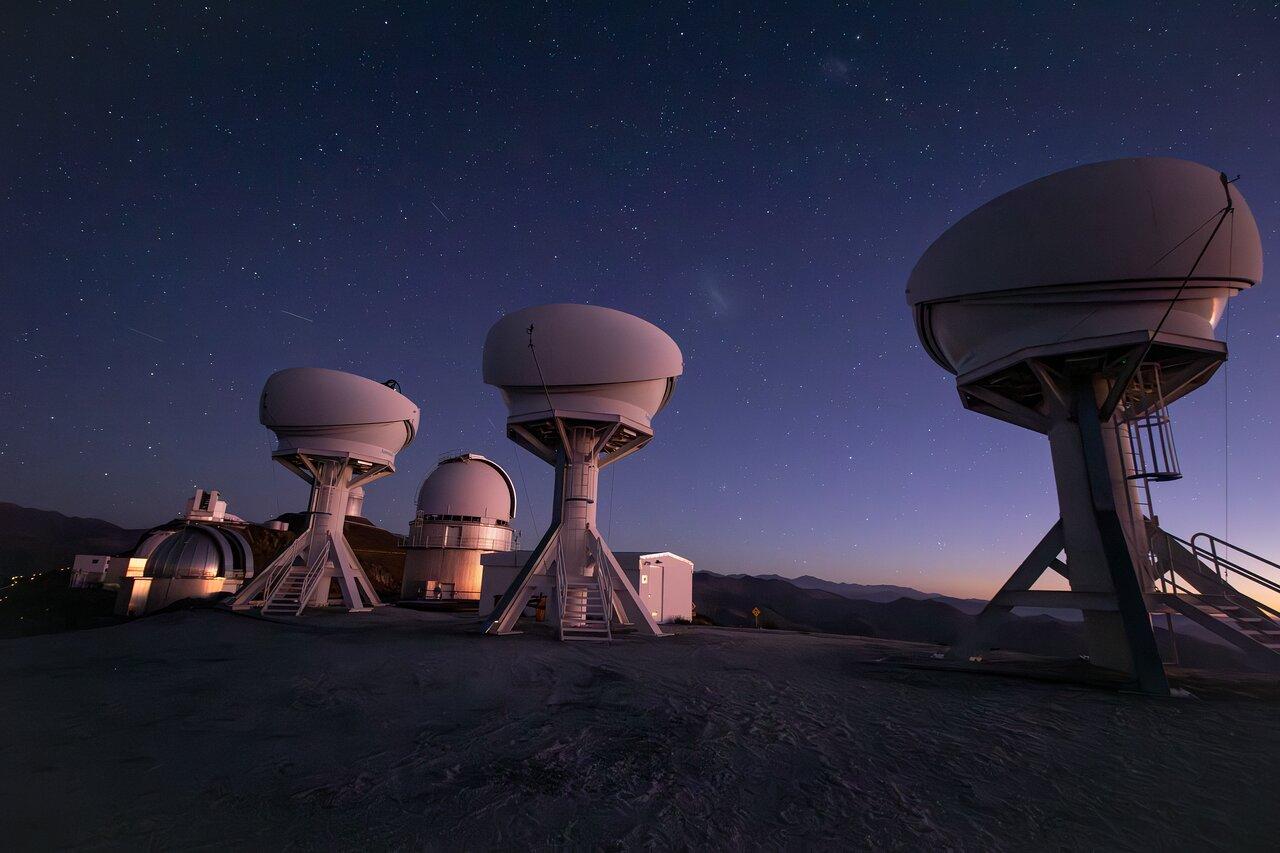 Beeldveld BlackGEM:
2.7 vierkante graden per telescoop
13x de volle maan per telescoop

Robotisch waarnemen

10 miljoen puntbronnen per nacht

Neutronensterbotsingen zijn zeldzaam
Zoek de verschillen
Vergelijking met oudere foto

Zo’n 100,000 verschillen (transients) per nacht met BlackGEM

Veruit de meeste verschillen komen niet door astronomische bronnen!

Machine learning algoritme
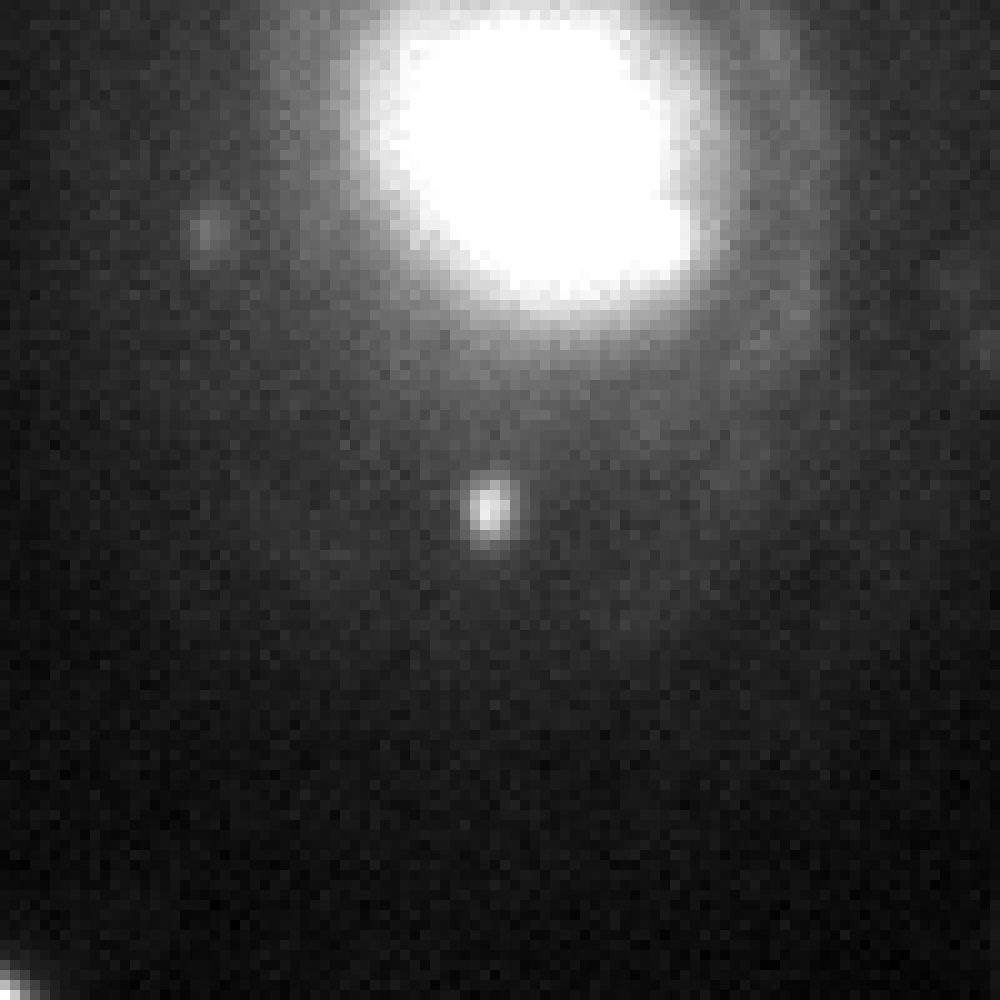 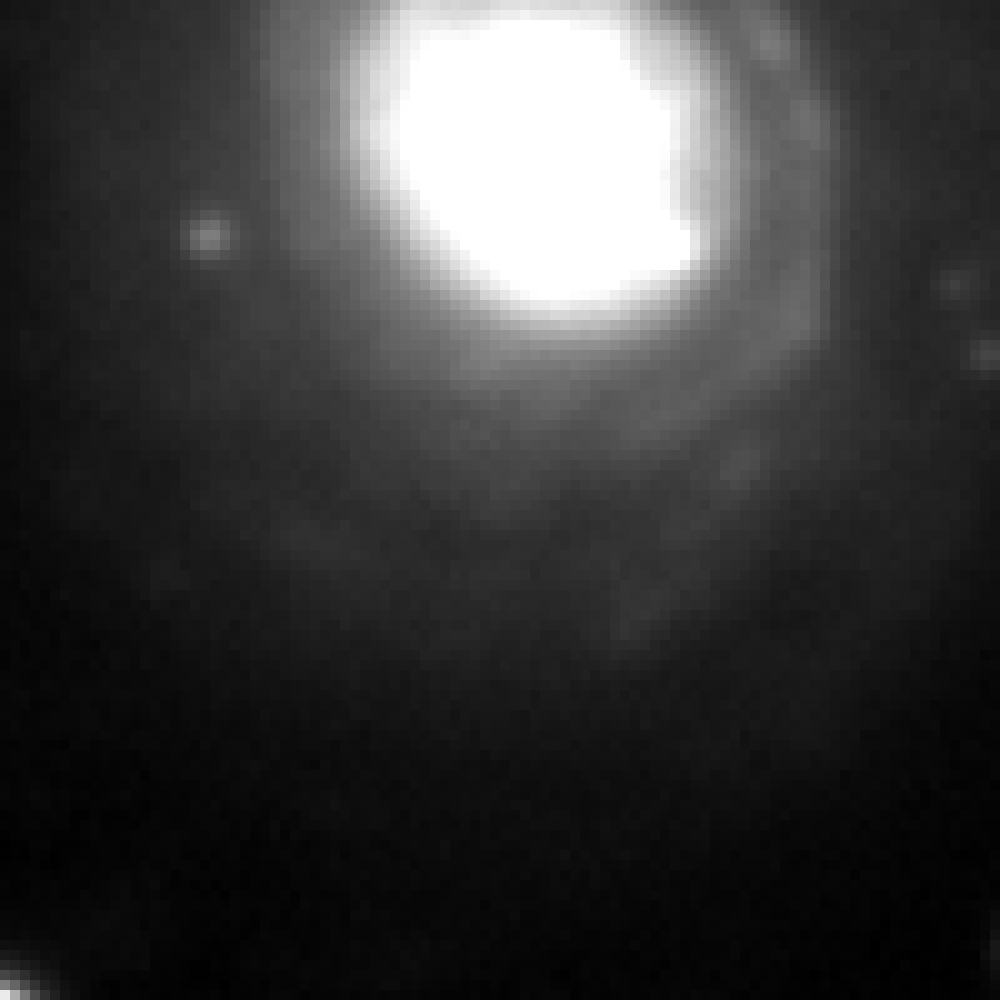 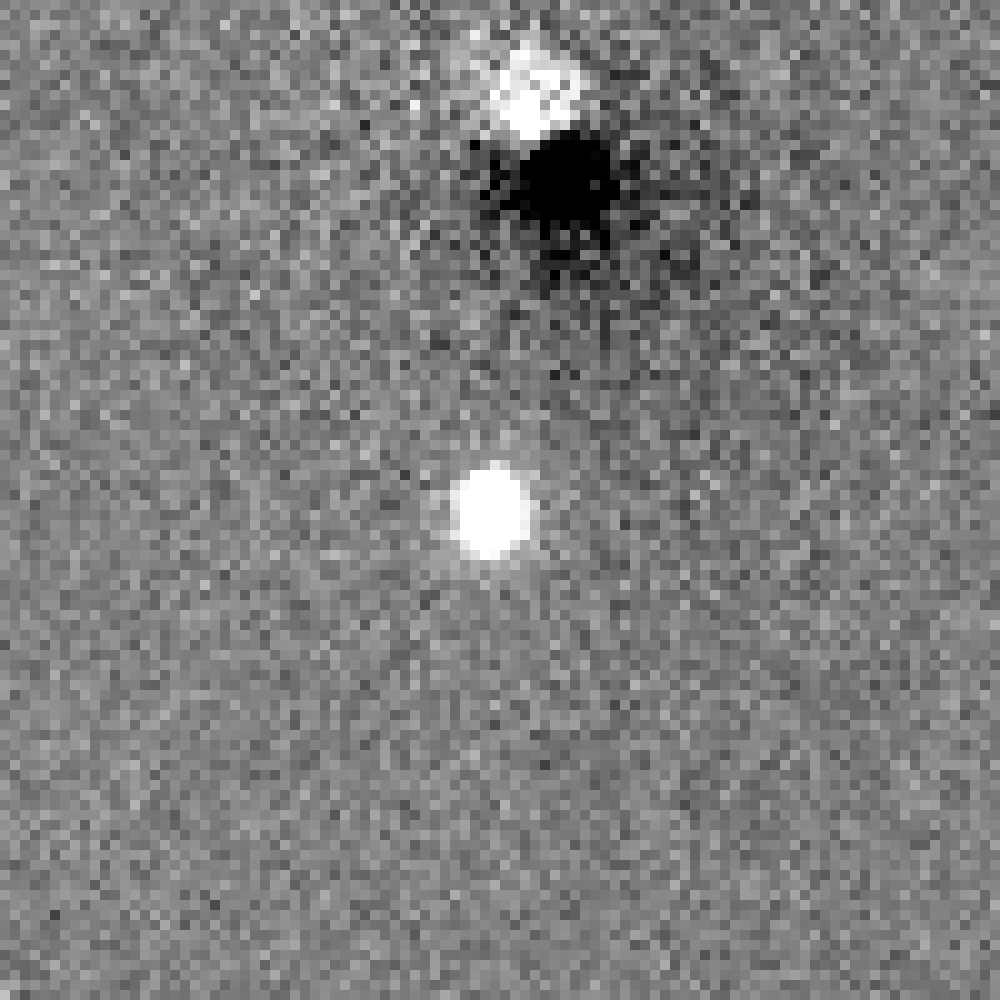 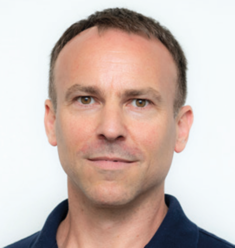 prof. dr. Peter
Jonker
Black Hole Finder
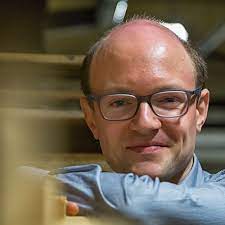 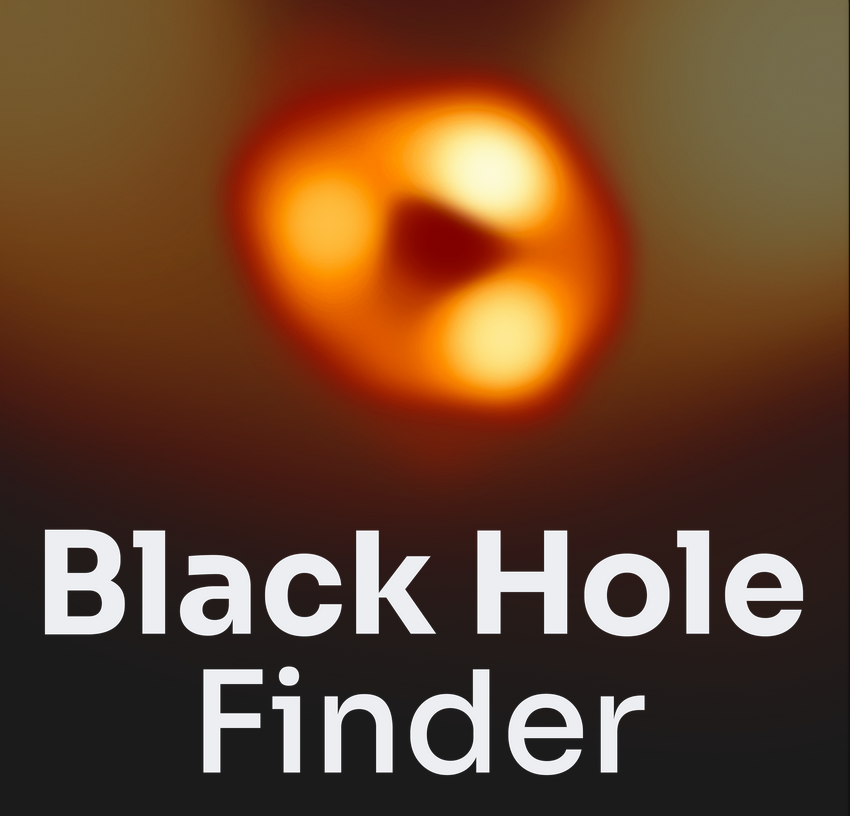 dr. Steven
Bloemen
Apple & Android app stores

www.blackholefinder.org

Iedereen kan meedoen

Real-time wetenschap
Binnen 20 minuten staan de foto’s in de app
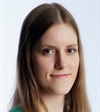 Daniëlle
Pieterse
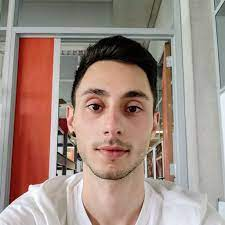 Fiorenzo
Stoppa
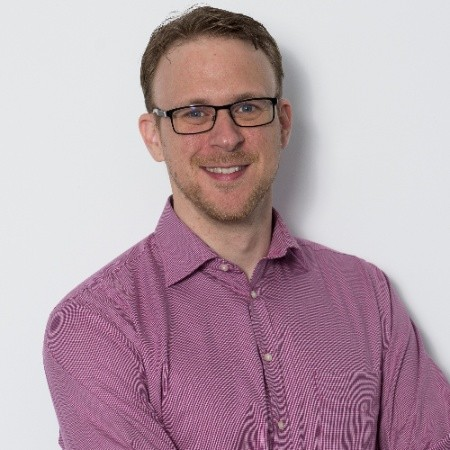 Joep
v.d. Heijden
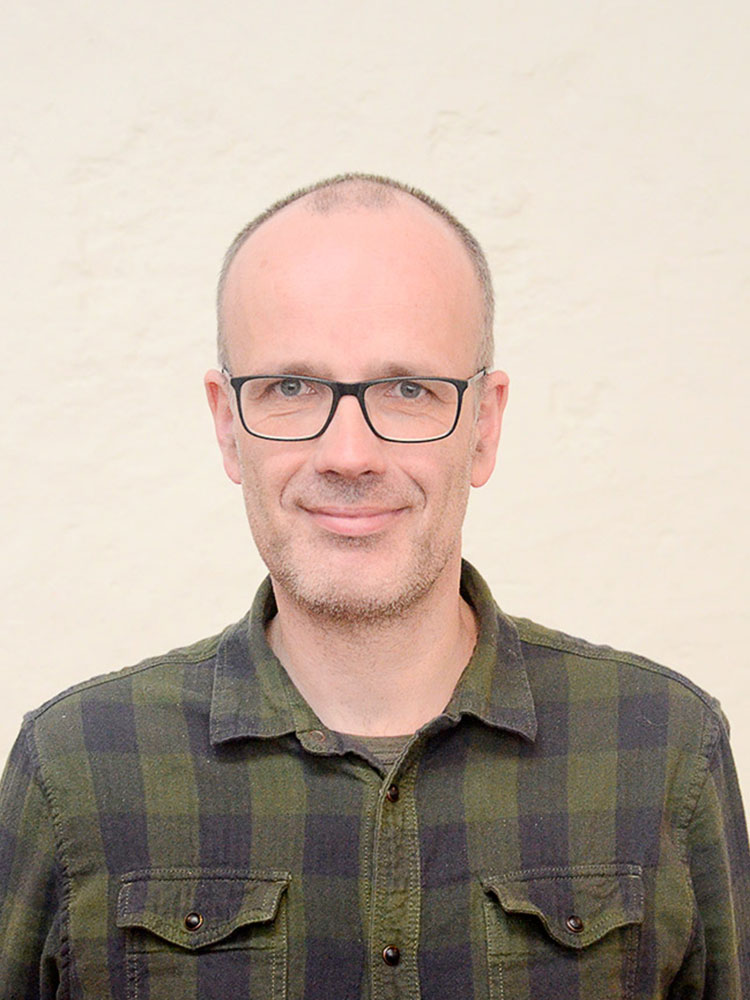 Norbert
Schmidt
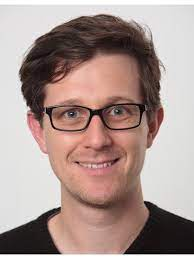 dr. Pedro
Russo
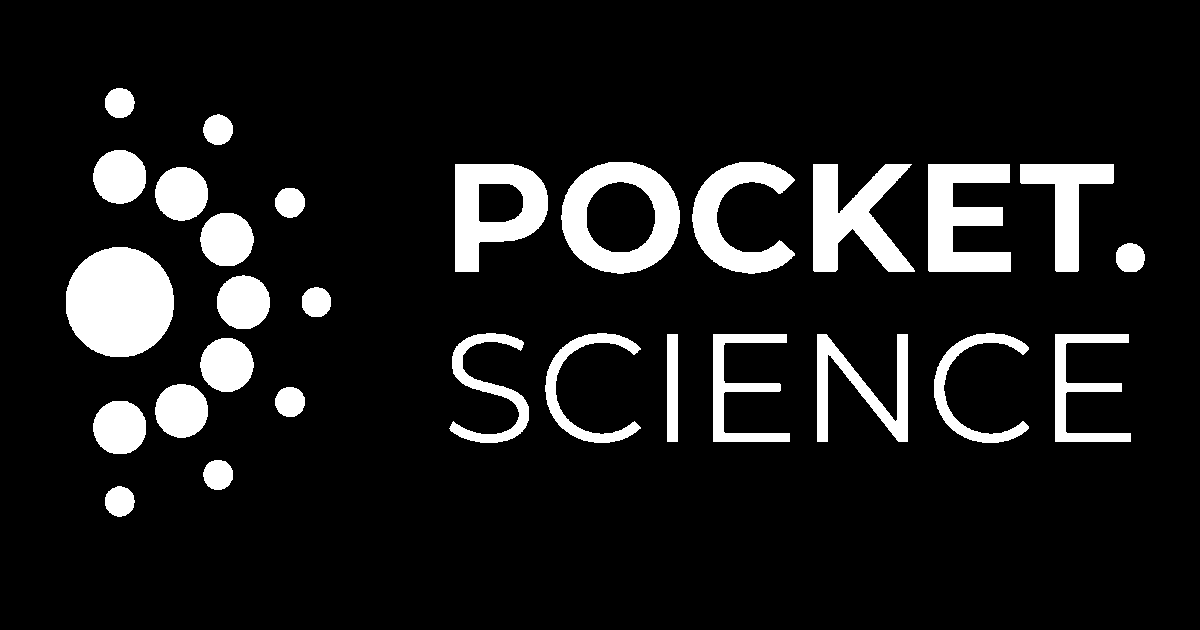 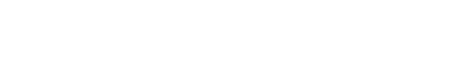 Waarom de app?
Machine learning
Grotere trainingsset leidt tot betere classificatie

Kans om als co-auteur bij te dragen bij wetenschappelijke publicaties

In de toekomst ook superusers
Aanvraag van vervolgwaarnemingen met LCO netwerk
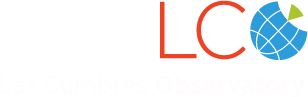 Bedankt voor het luisteren!
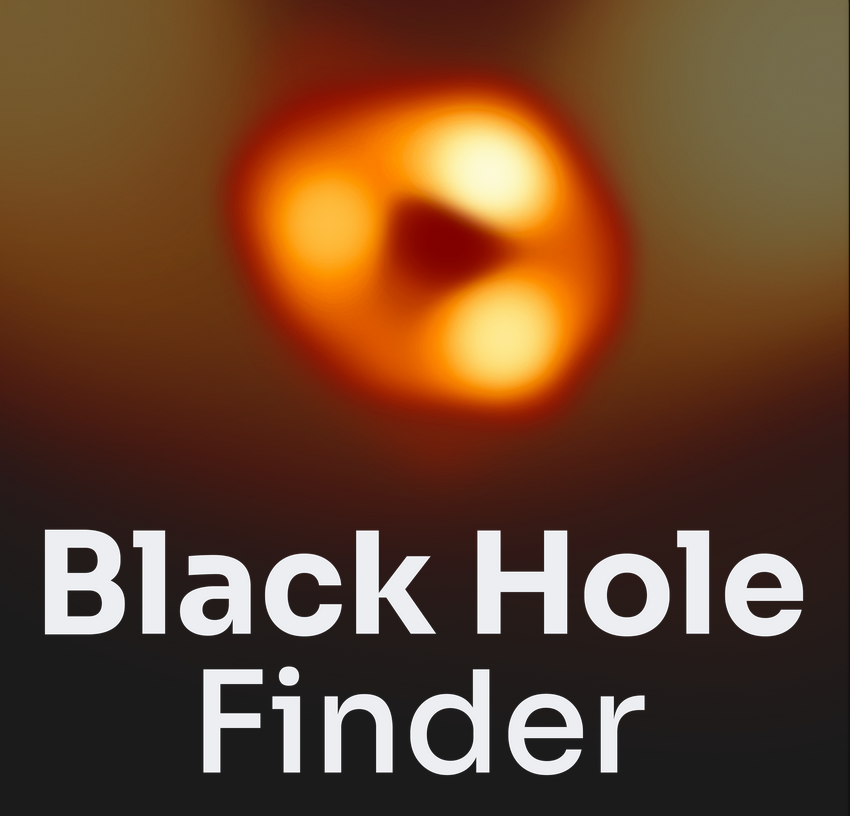 ‘Echte’ astronomische bronnen
Nieuw
Oud
Verschil
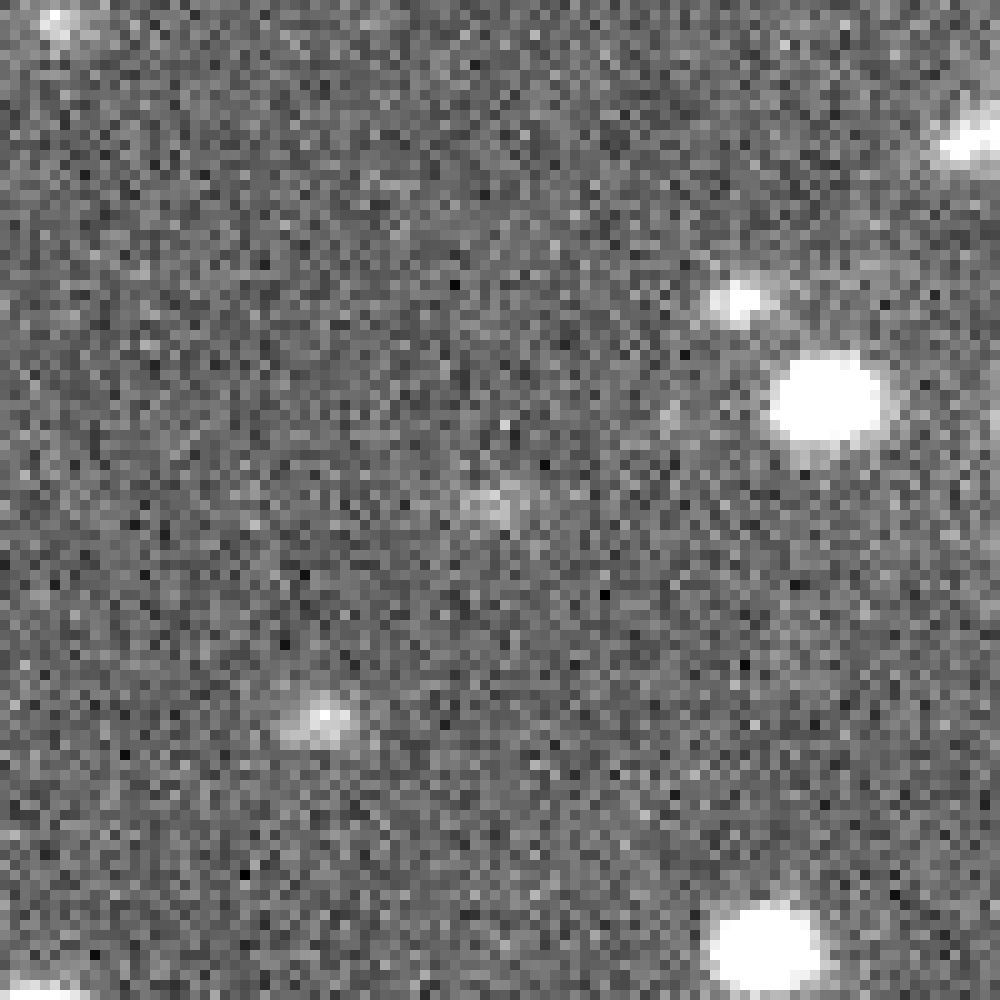 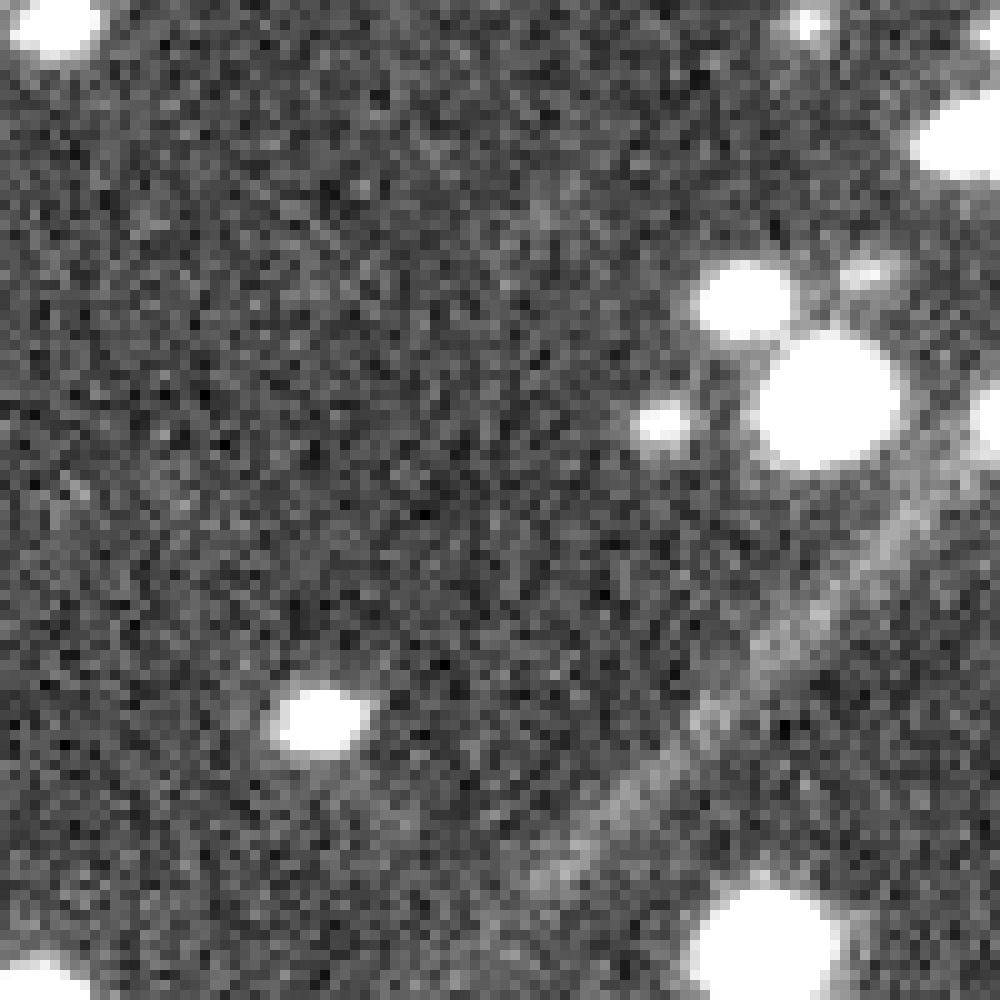 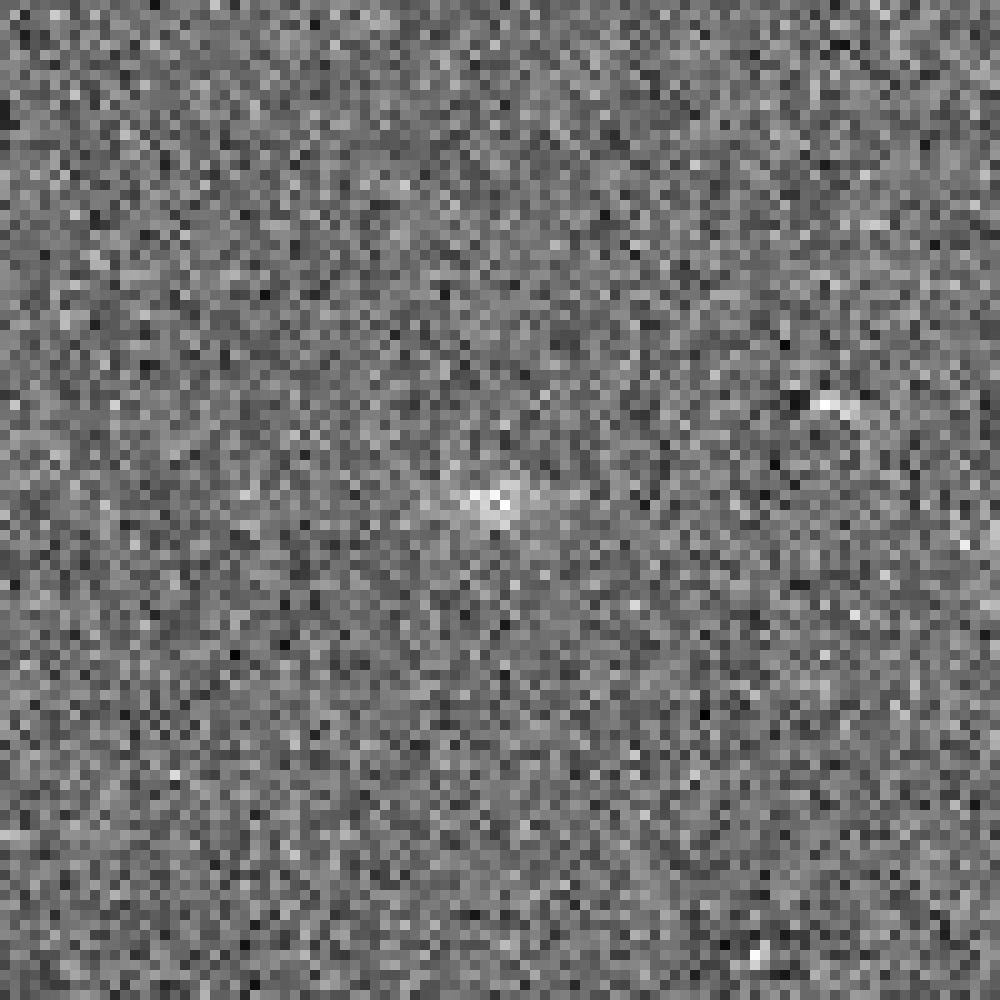 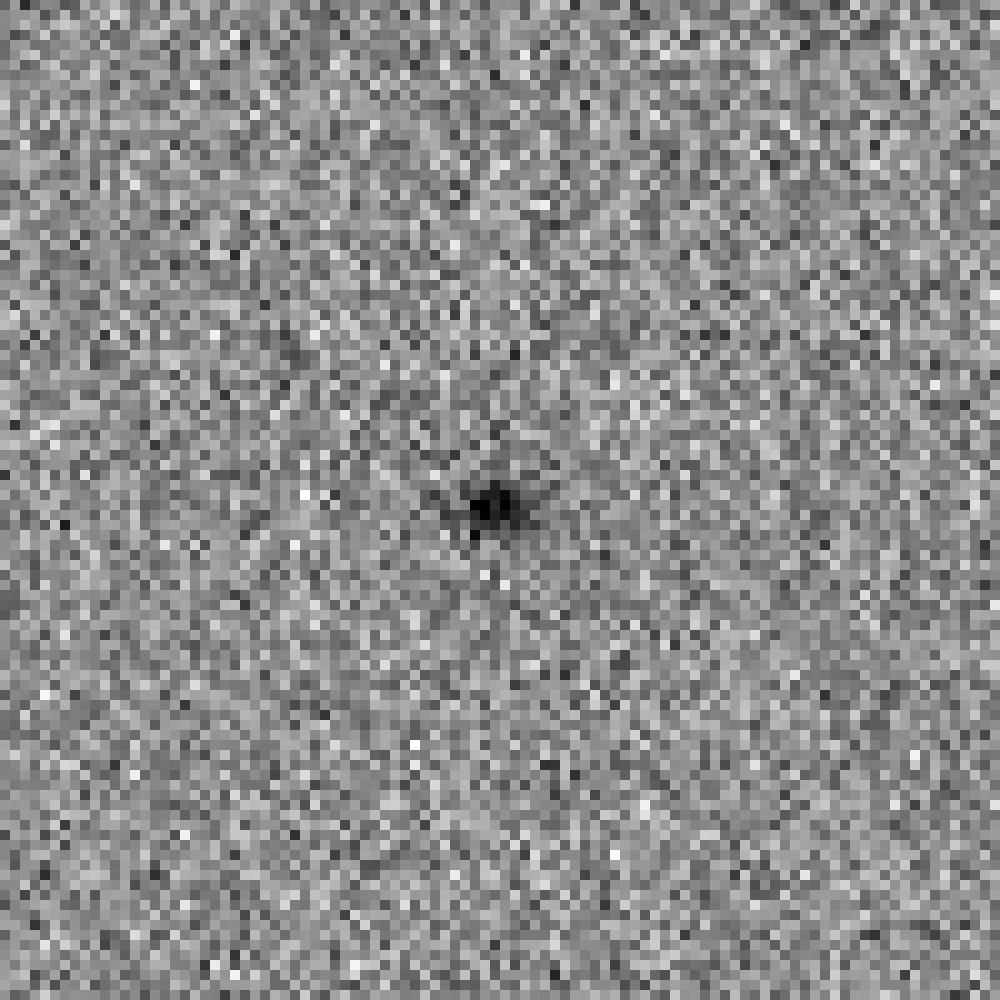 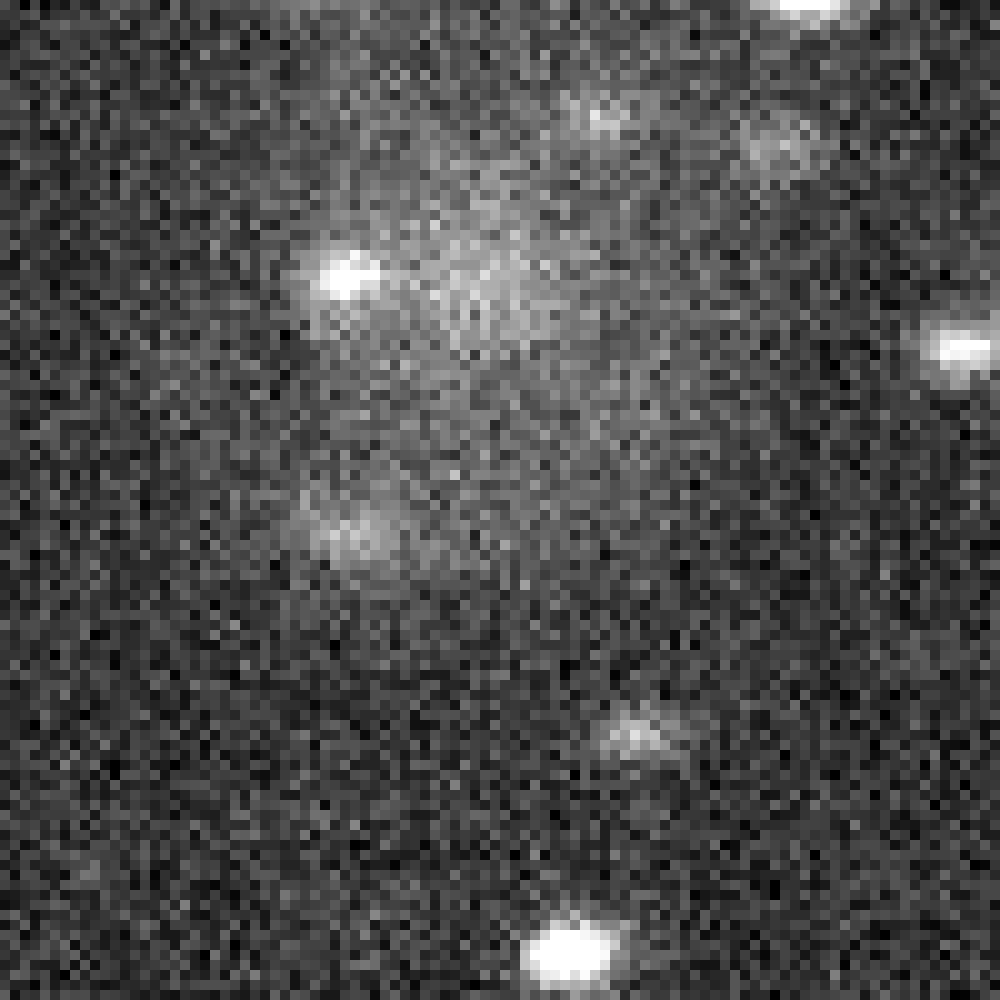 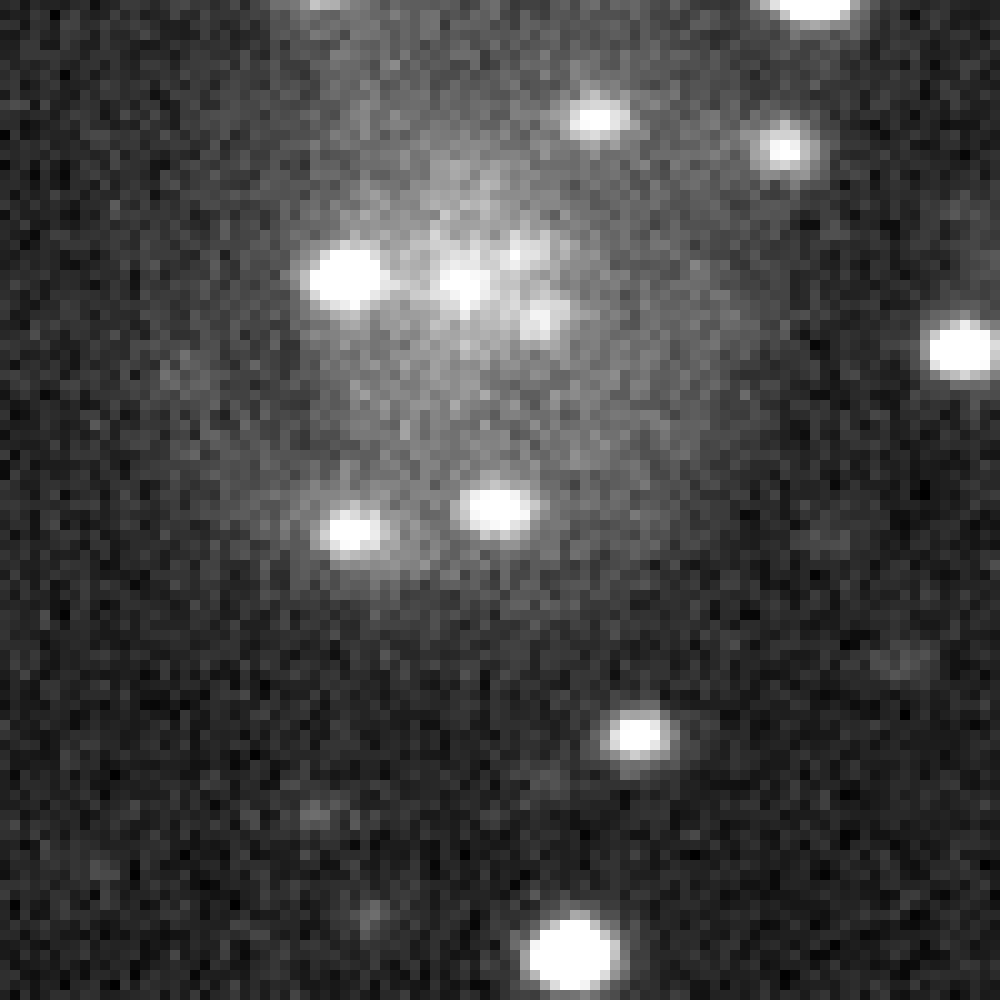 Valse bronnen
Nieuw
Oud
Verschil
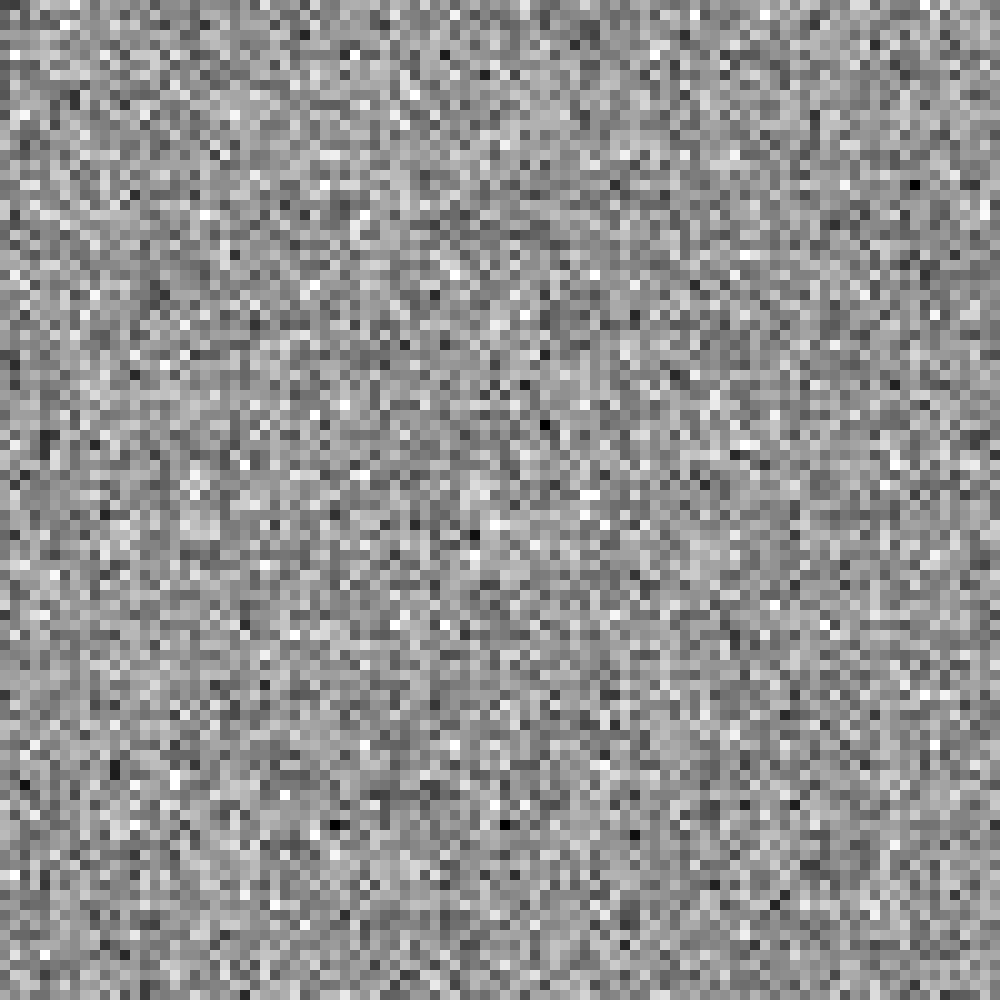 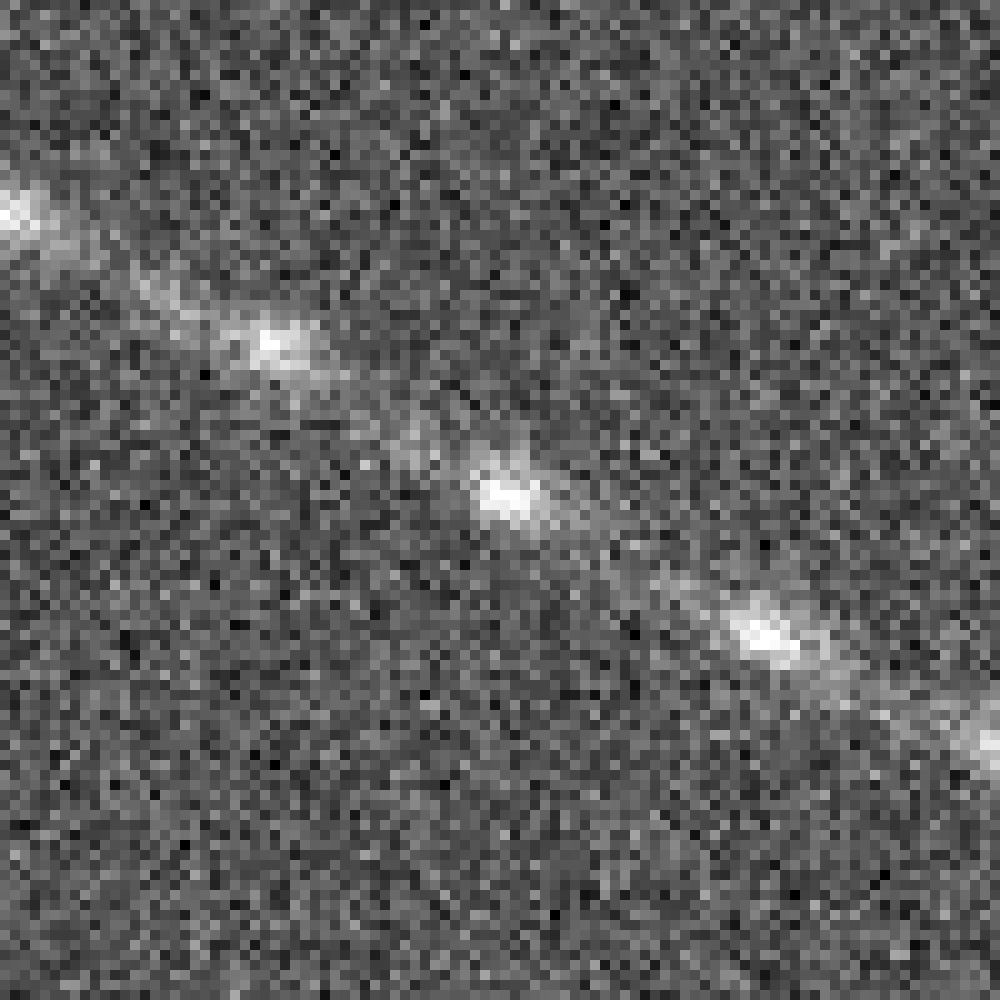 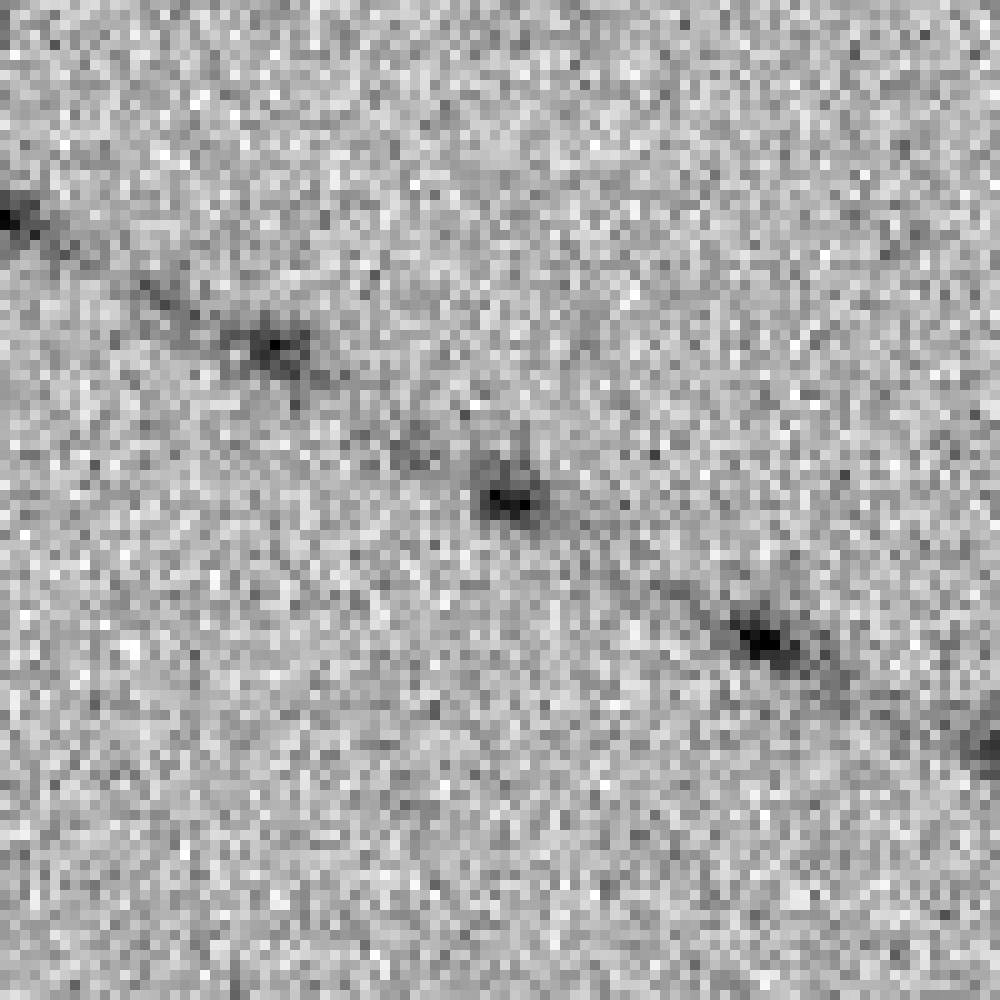 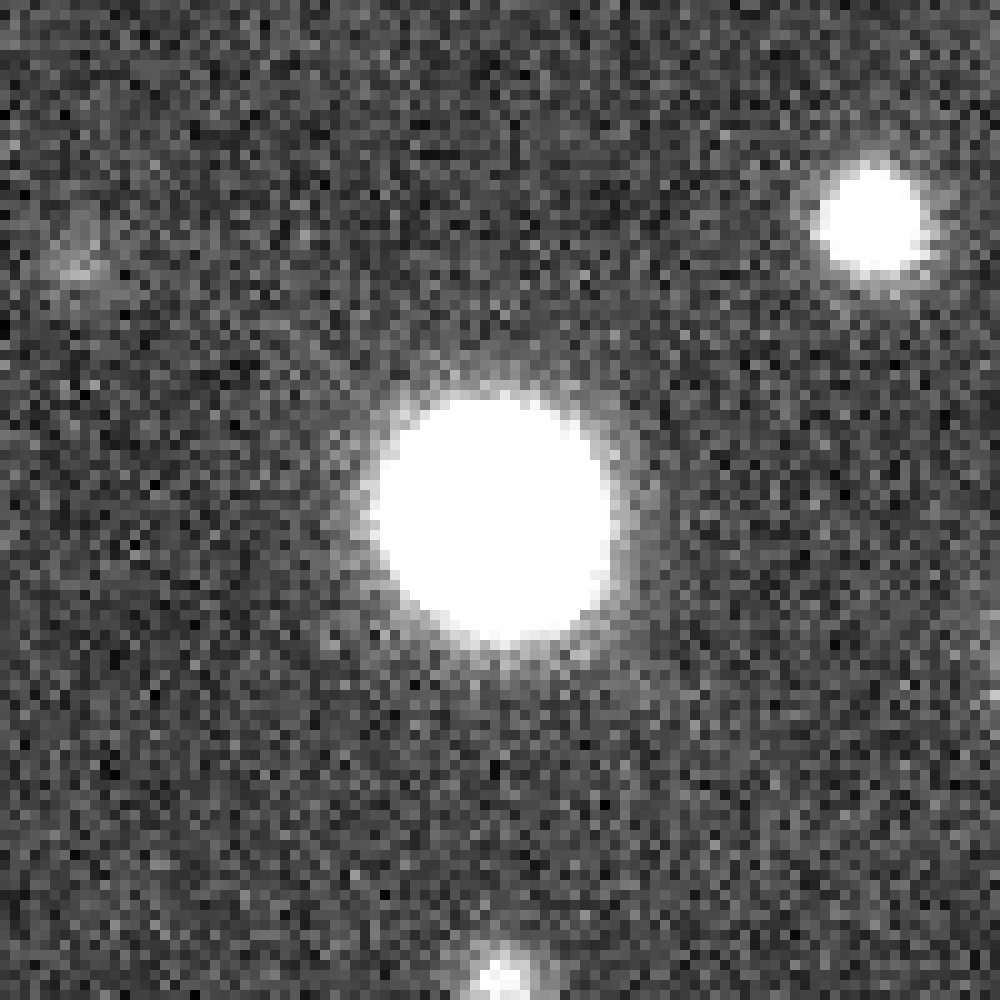 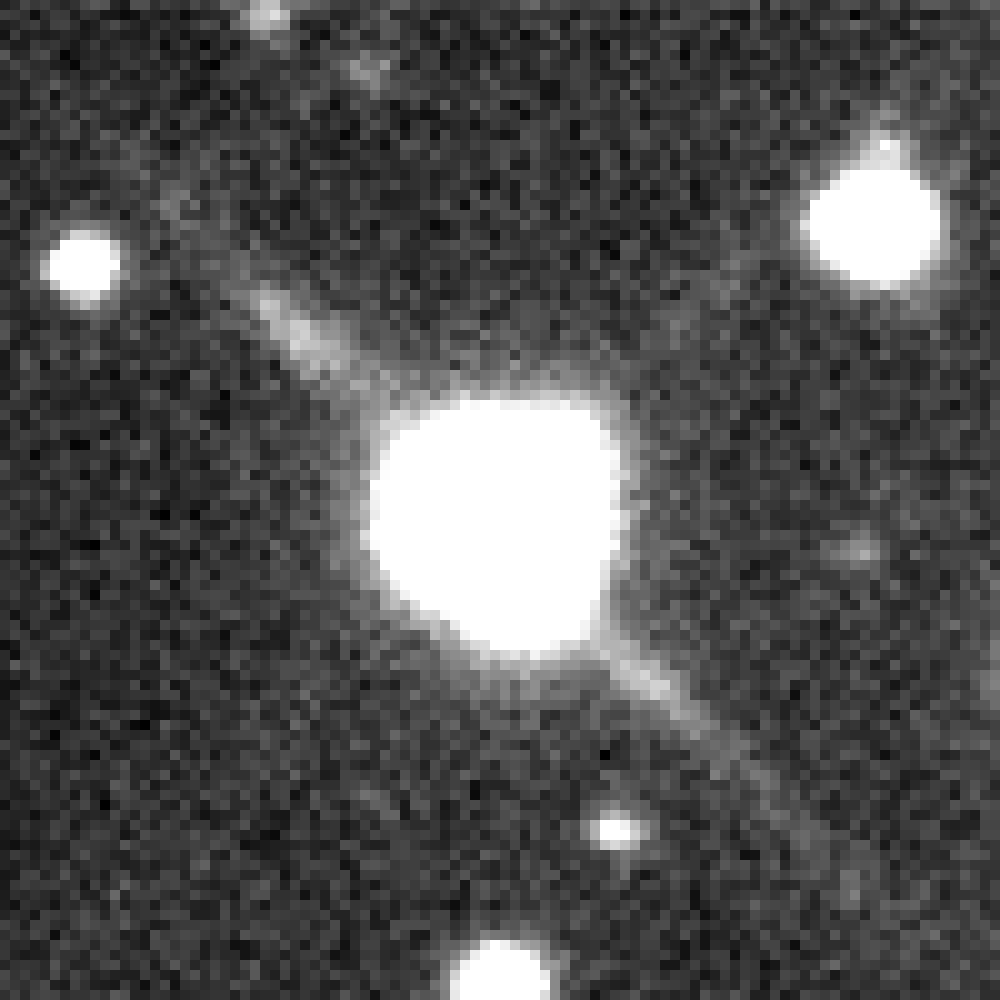 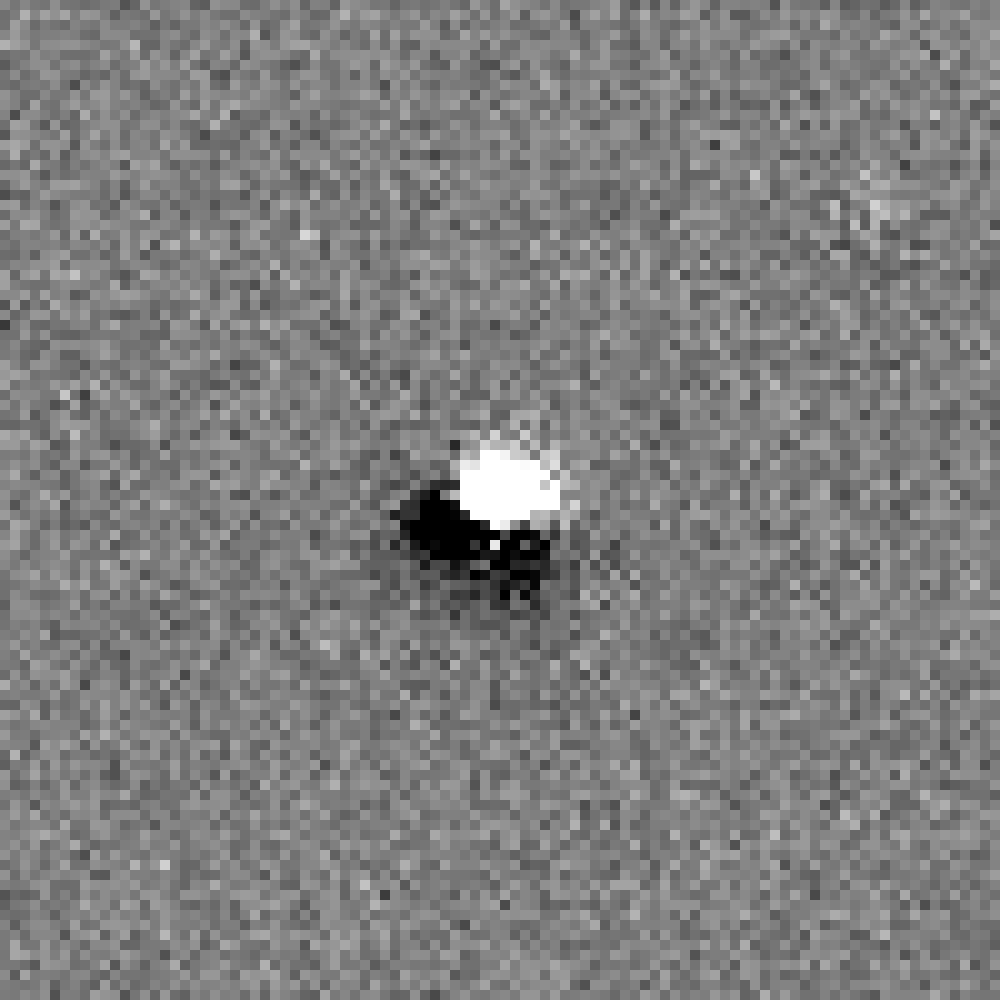 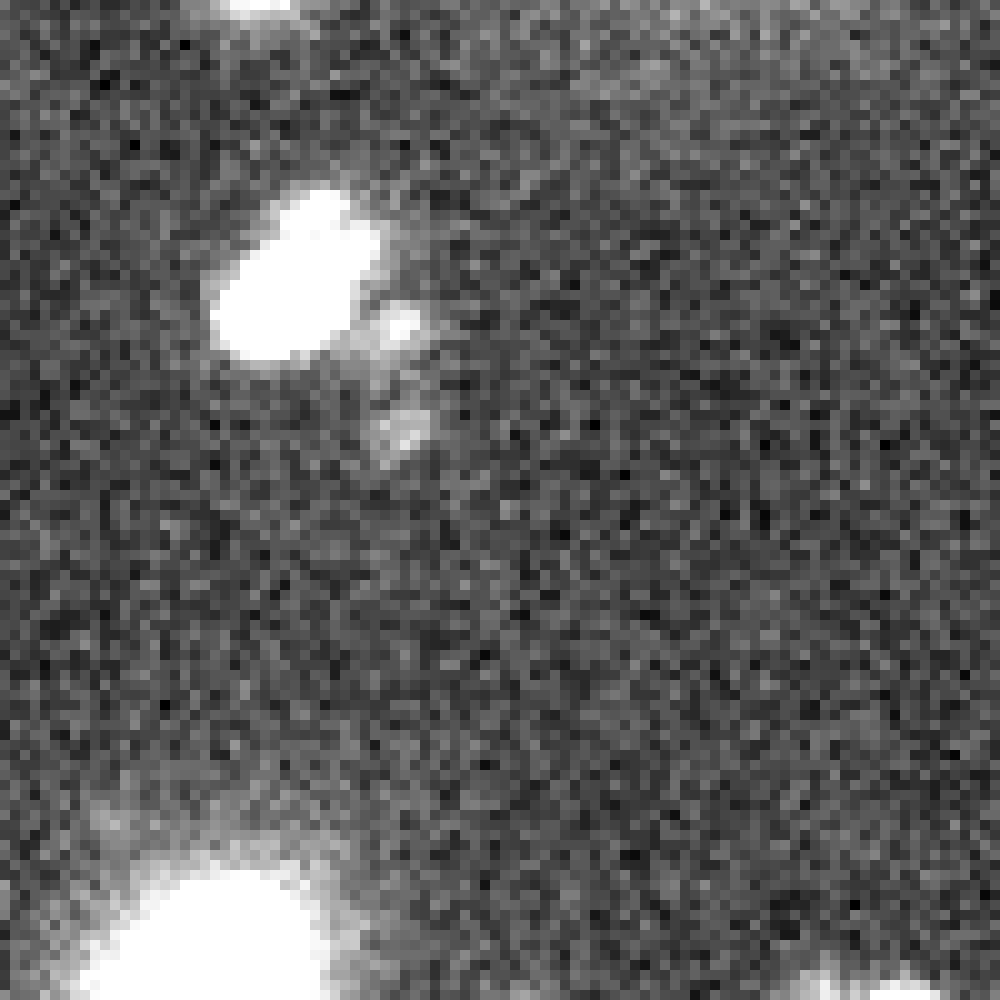 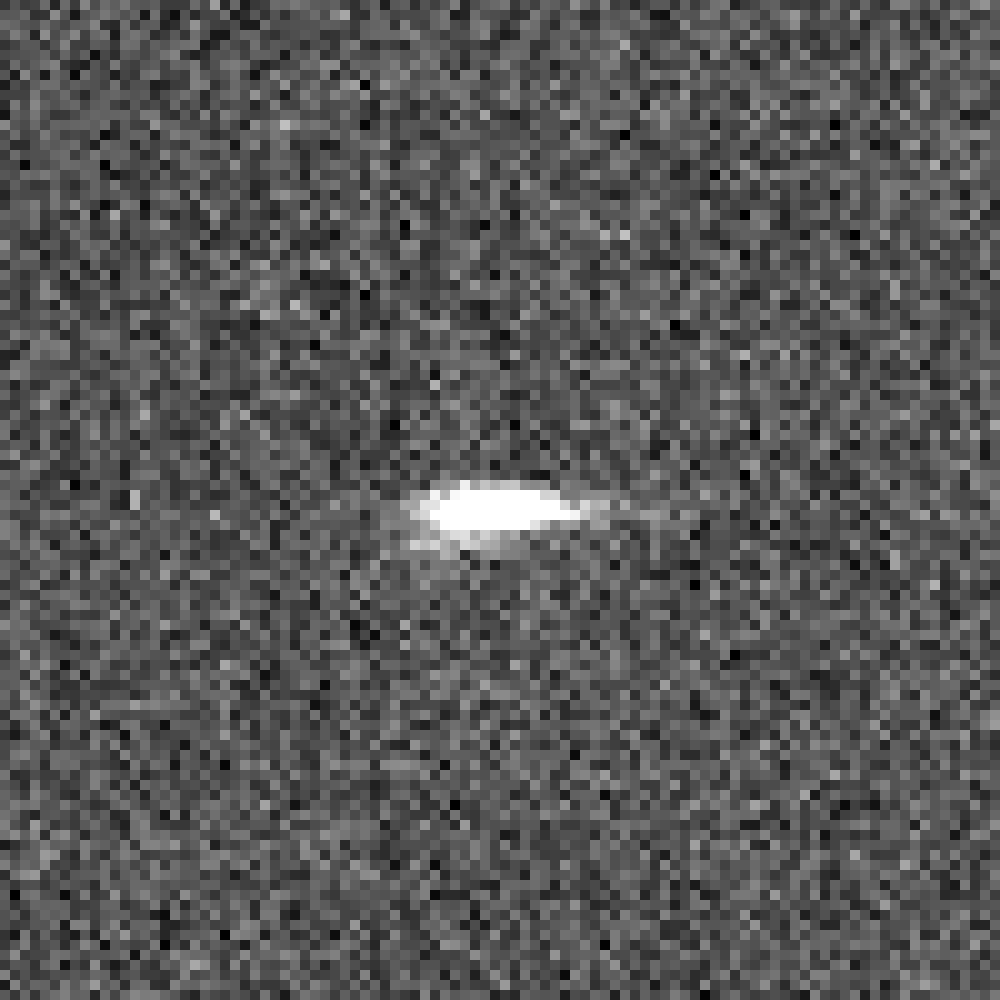 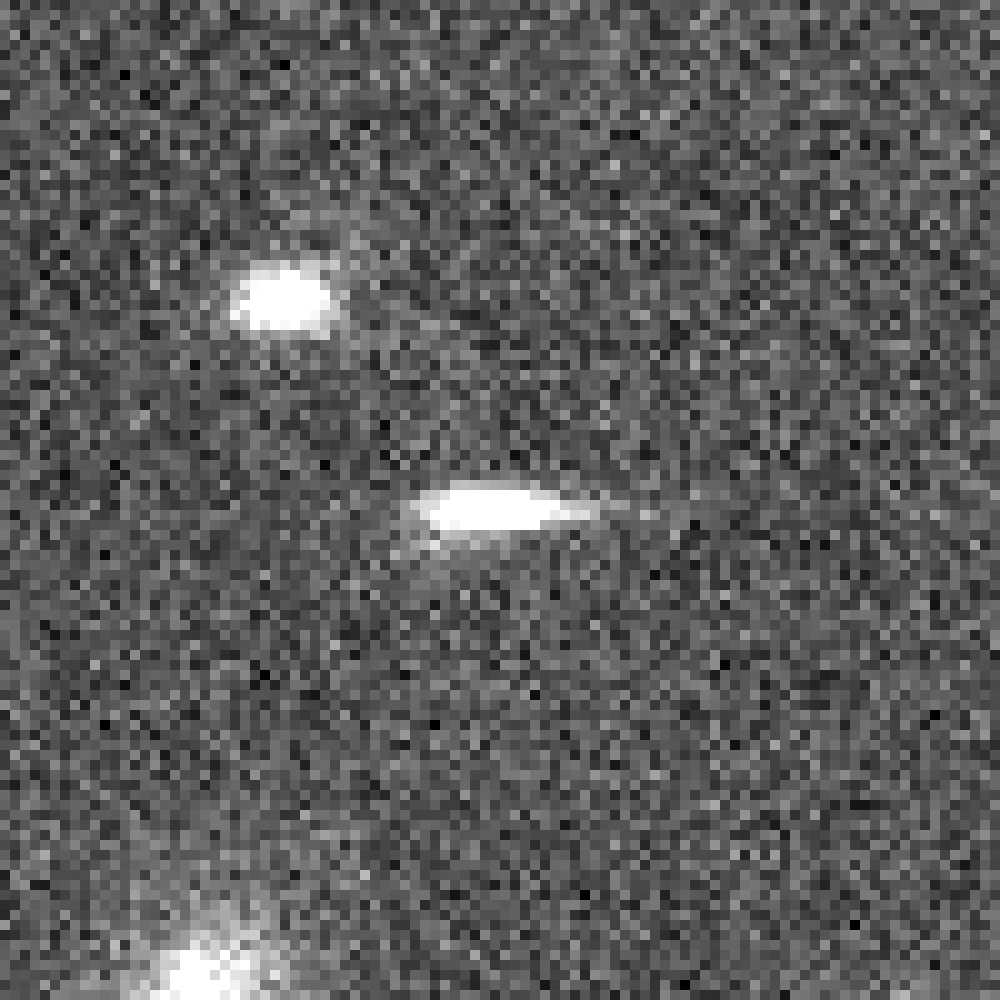